Disclaimer
We hope you find the information on our website and resources useful.
ESL Disclaimer
This resource has been made for the purpose of teaching English language learners. We know that students can be learning English in many different places, in many different ways and at age, so we try to keep these resources as general as possible.
 
There are many acronyms associated with English language teaching. These include (but are not limited to) ELT, TEFL, EFL, ELL, EAL and ESOL. While the term ESL may not fully represent the linguistic backgrounds of all students, it is the most widely recognised term for English language teaching globally.  Therefore, we use the term ‘ESL’ in the names of our resources to make them easy to find but they are suitable for any student learning to speak English.
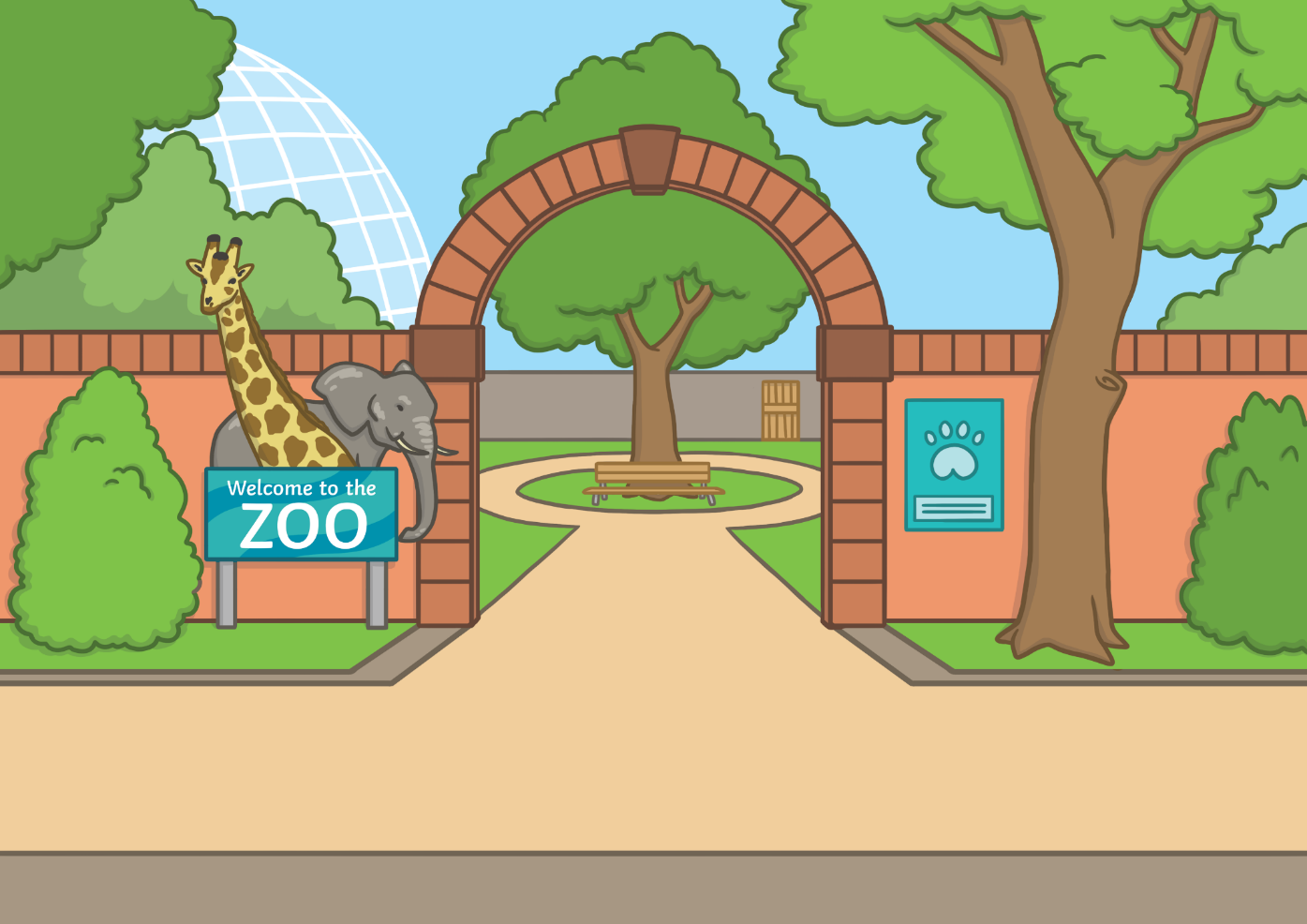 I’m going to the zoo!
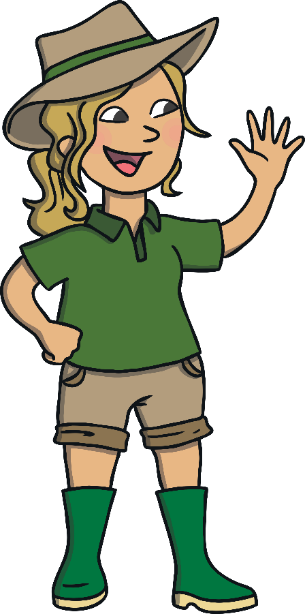 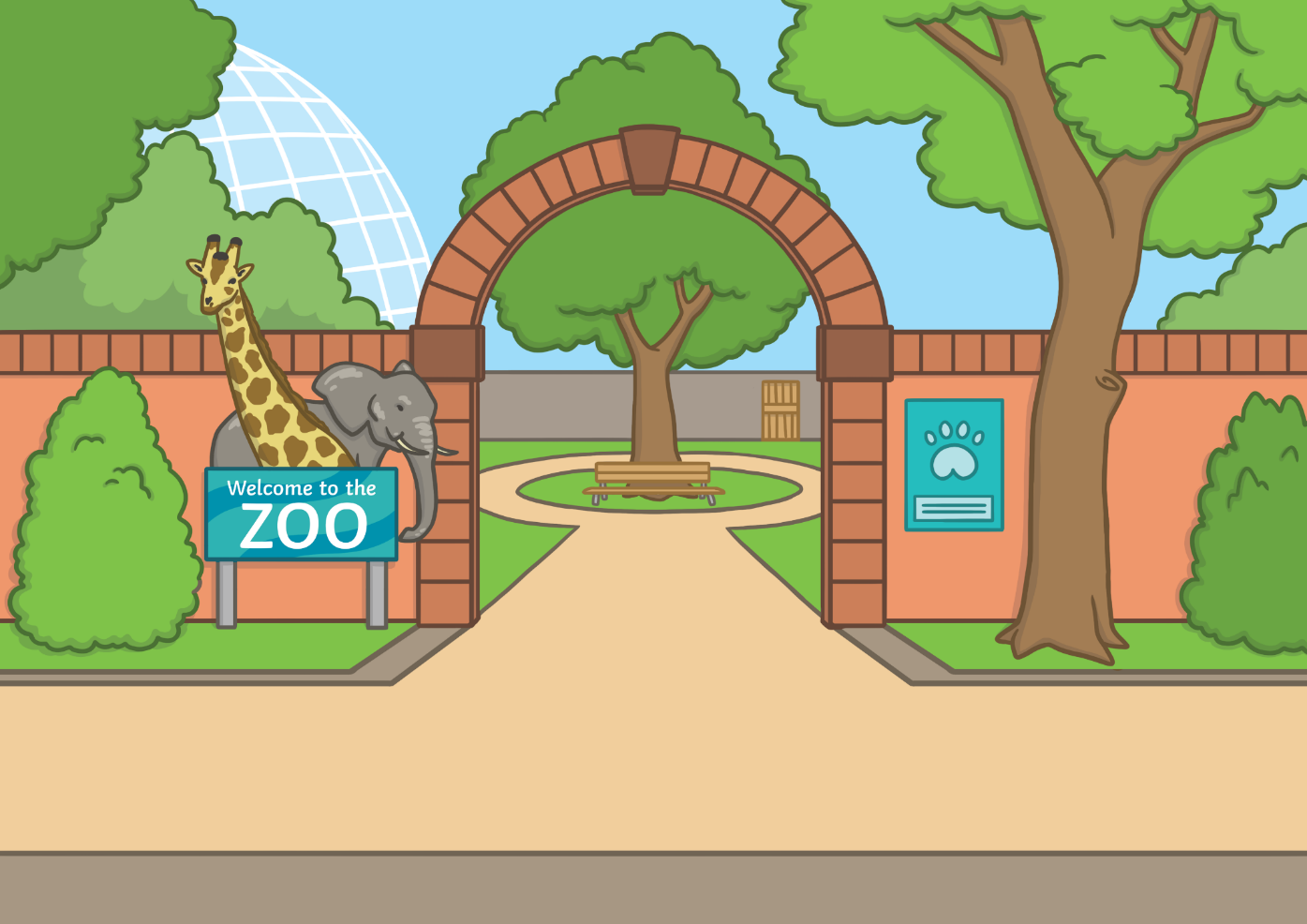 Welcome!
I work at the zoo.
I’m a zookeeper.
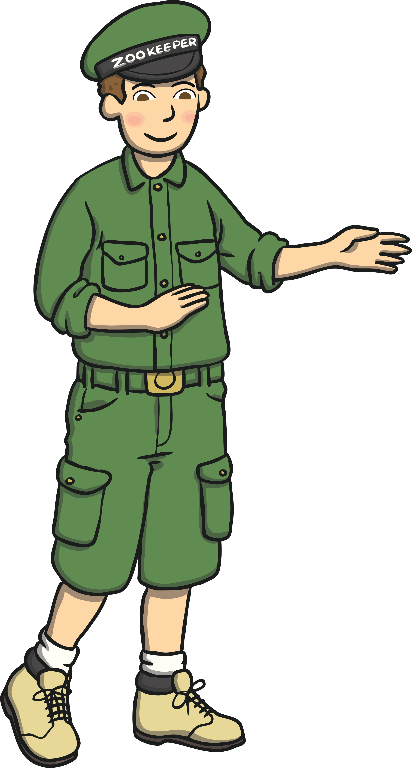 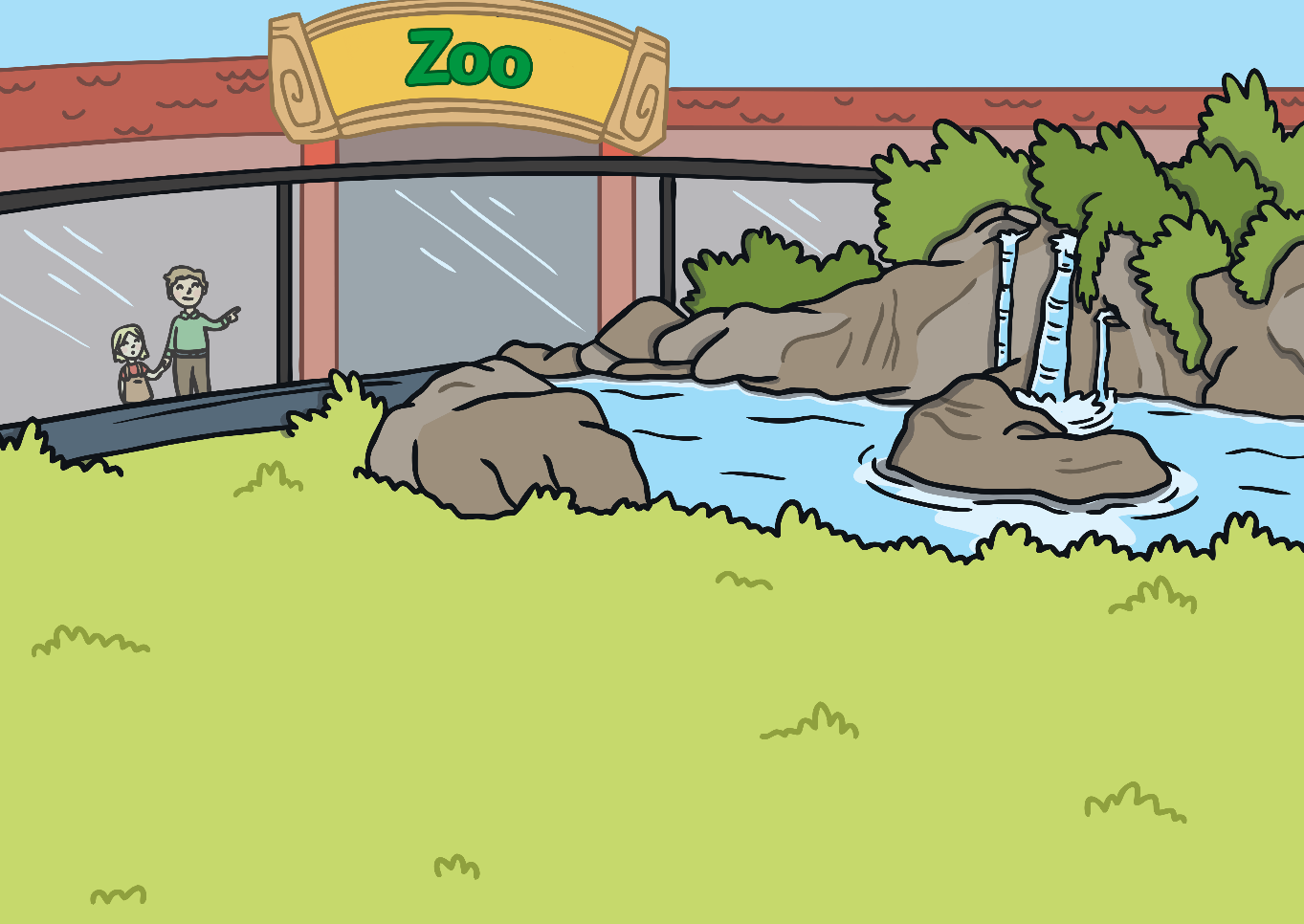 tiger
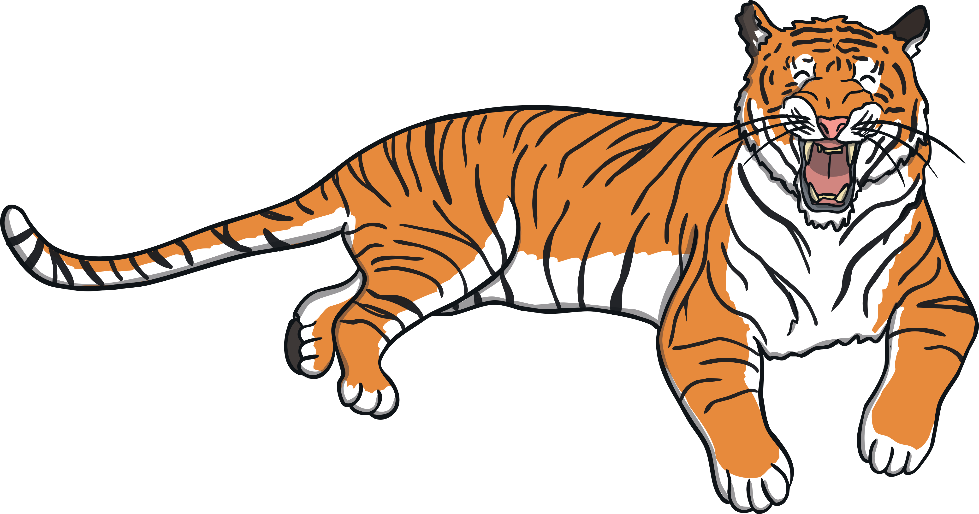 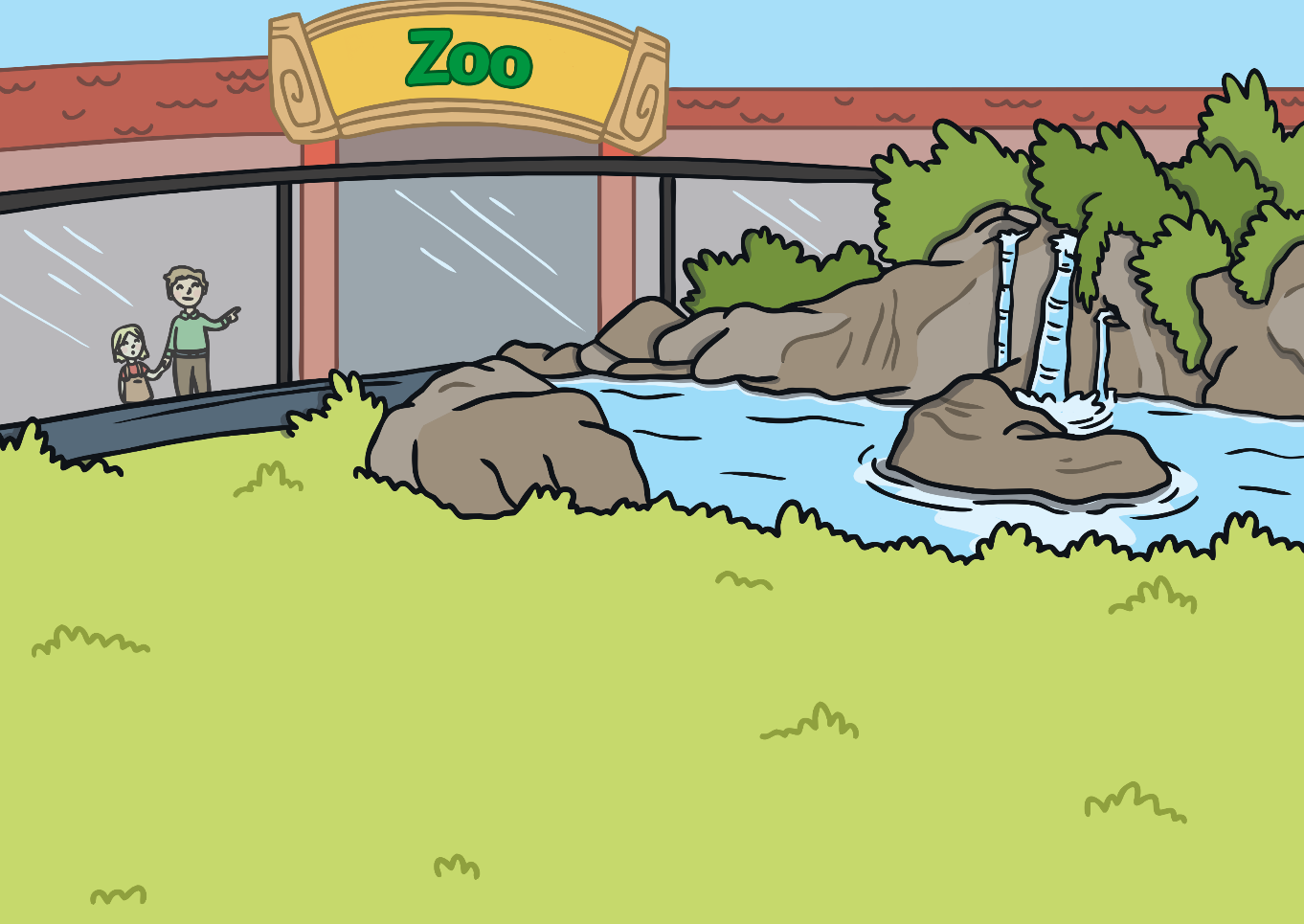 snake
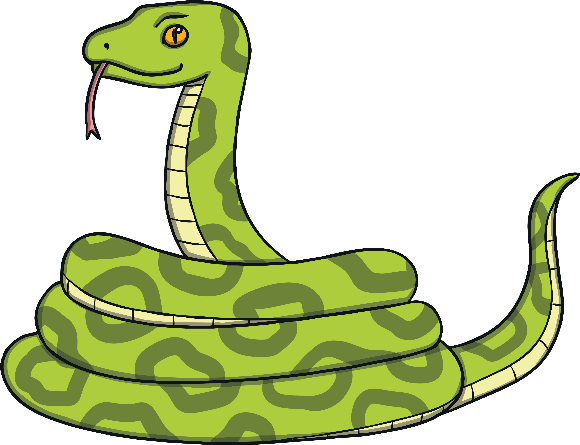 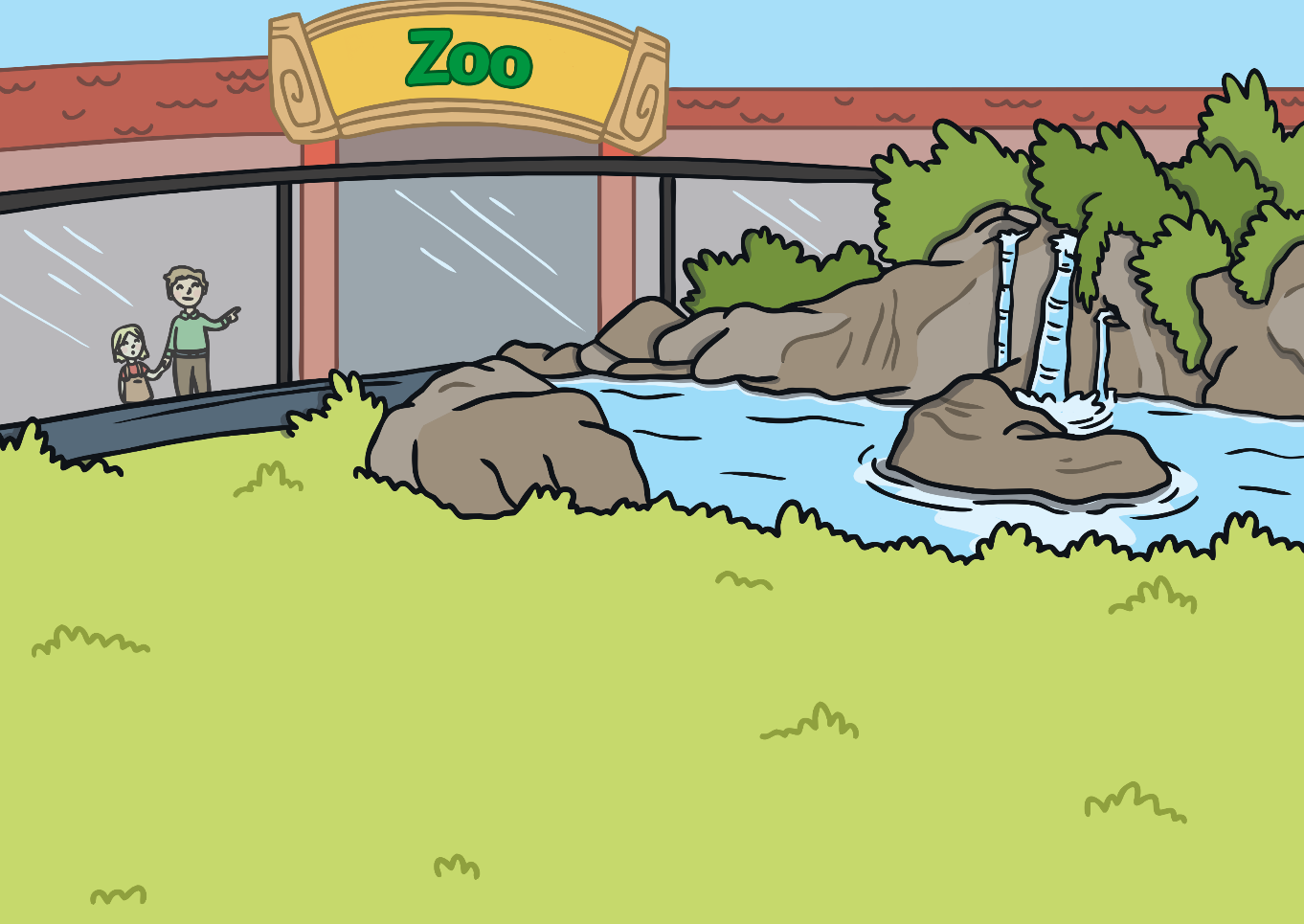 elephant
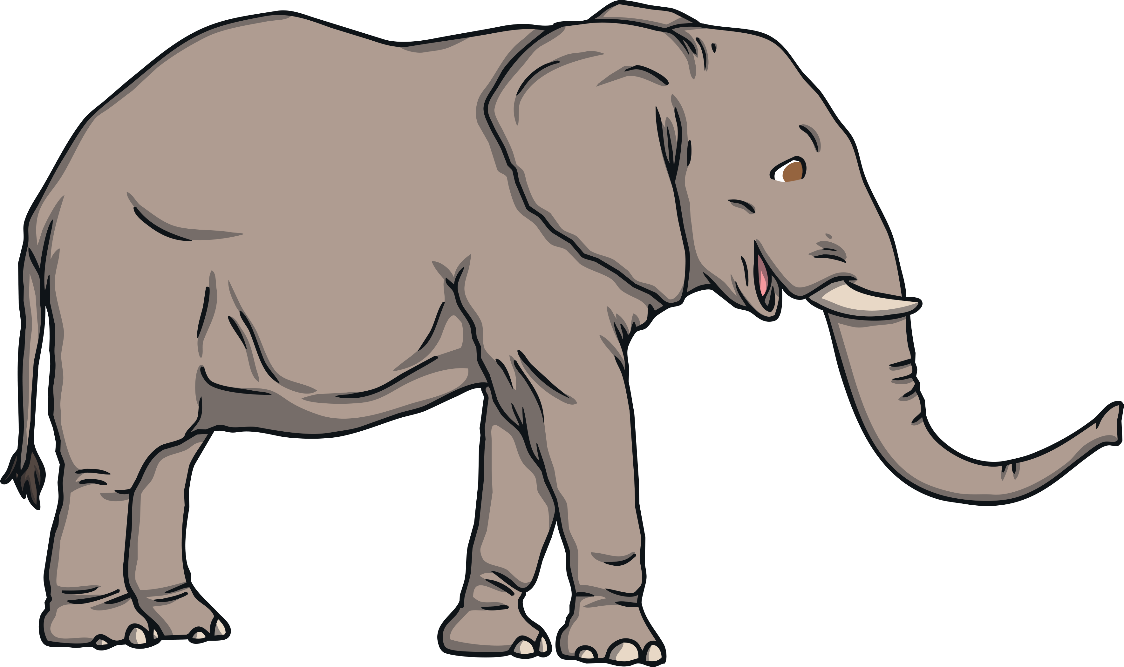 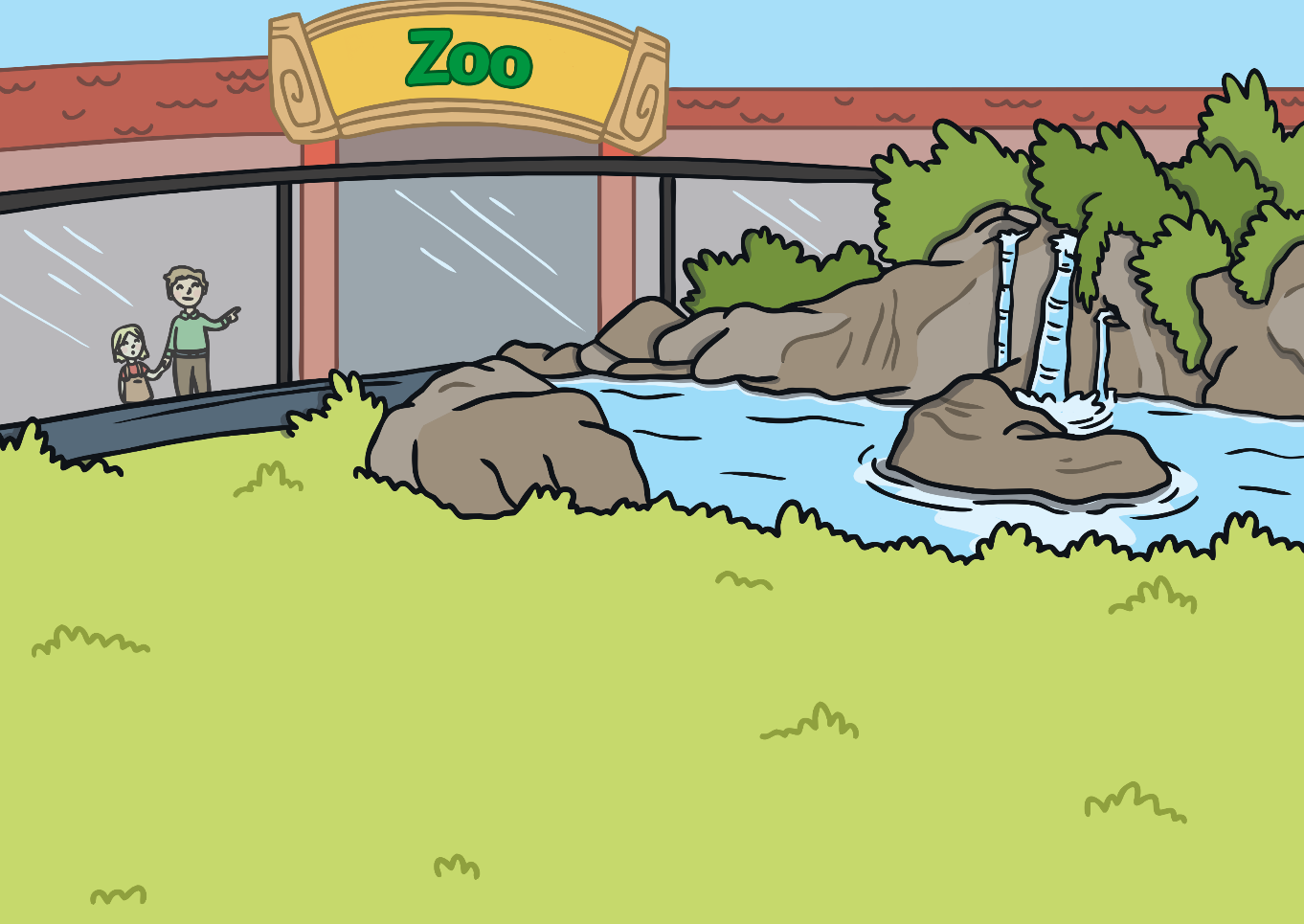 giraffe
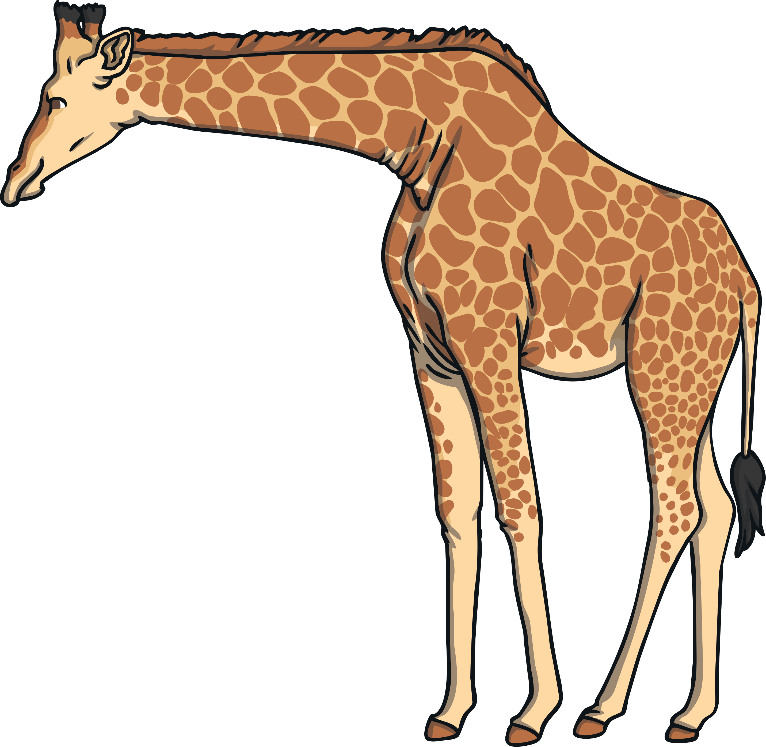 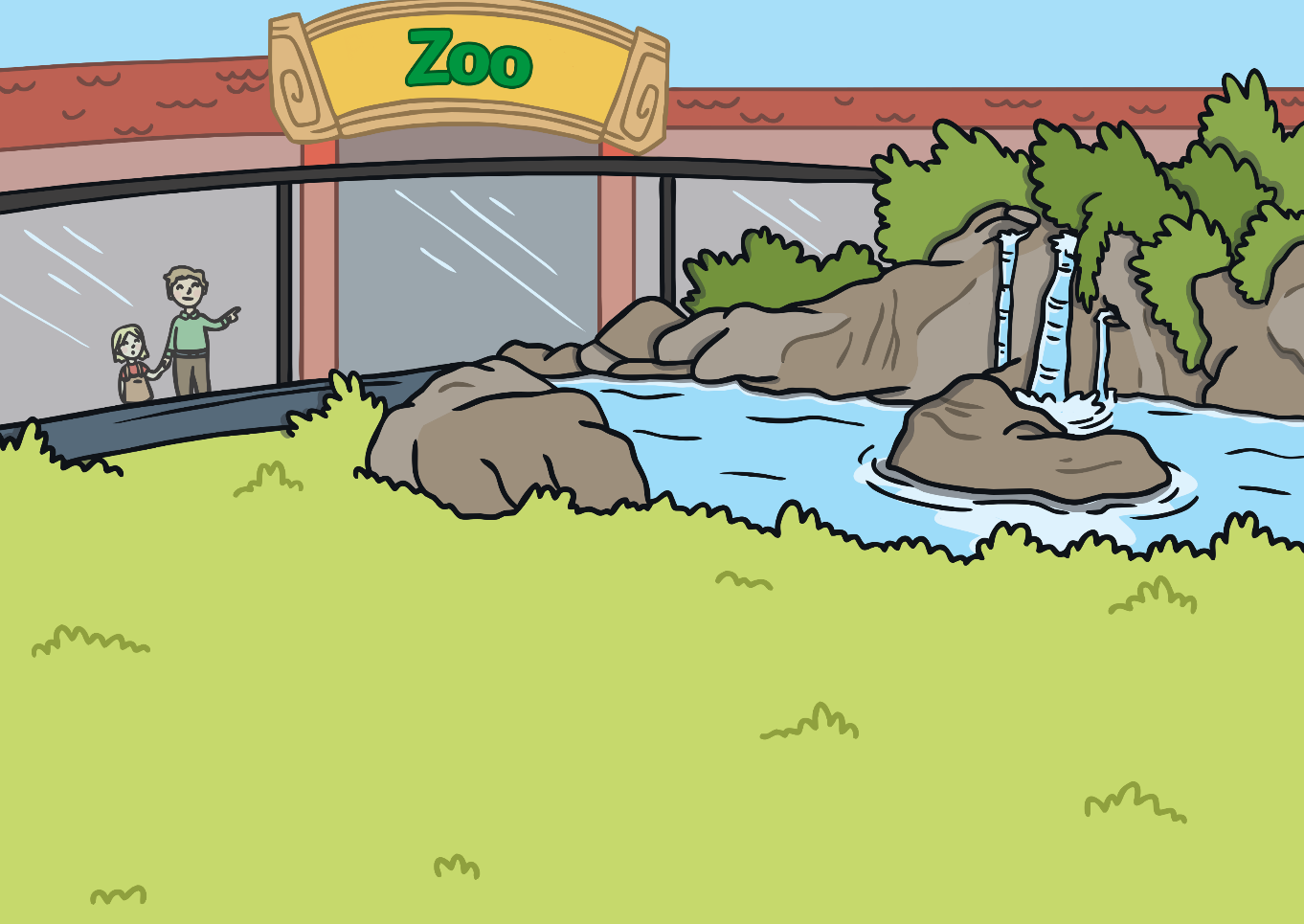 cheetah
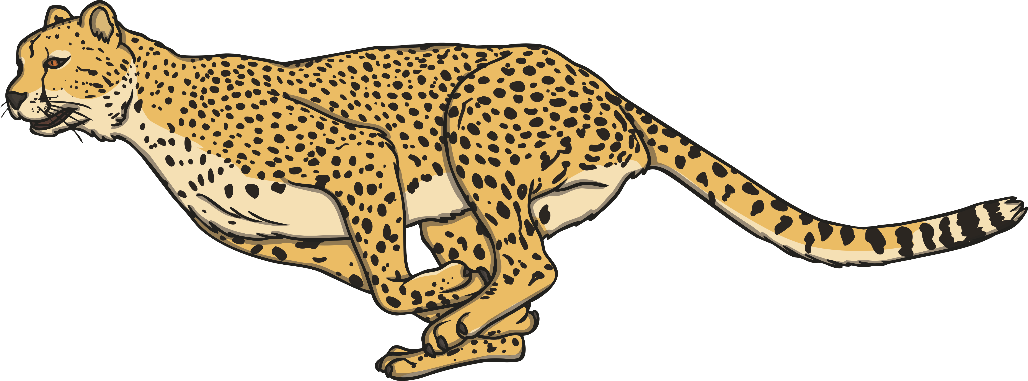 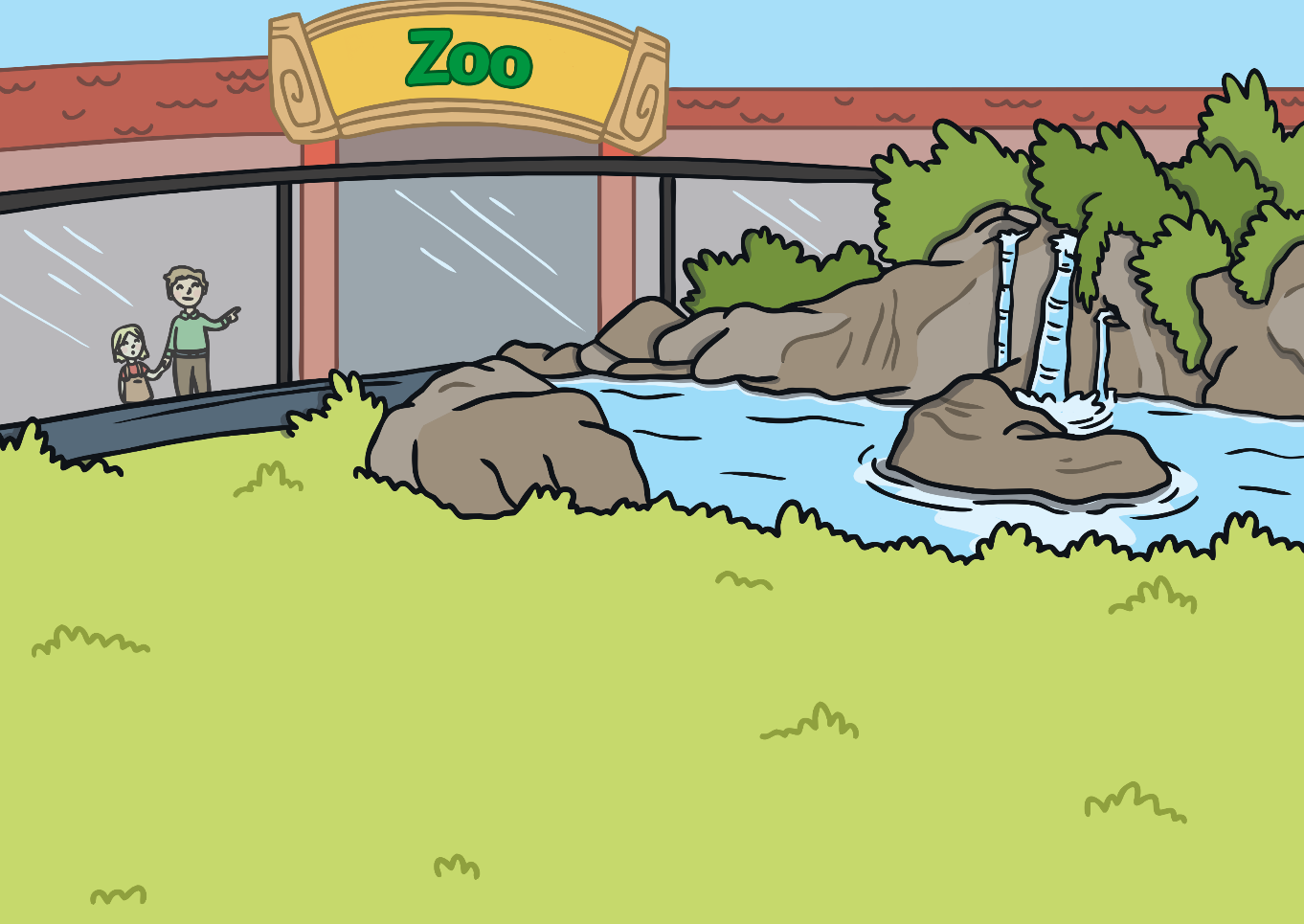 rhino
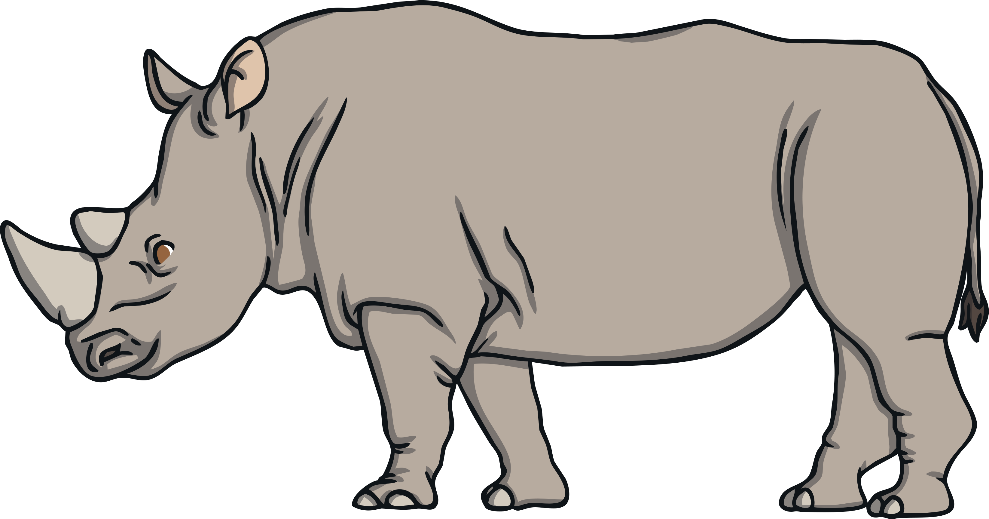 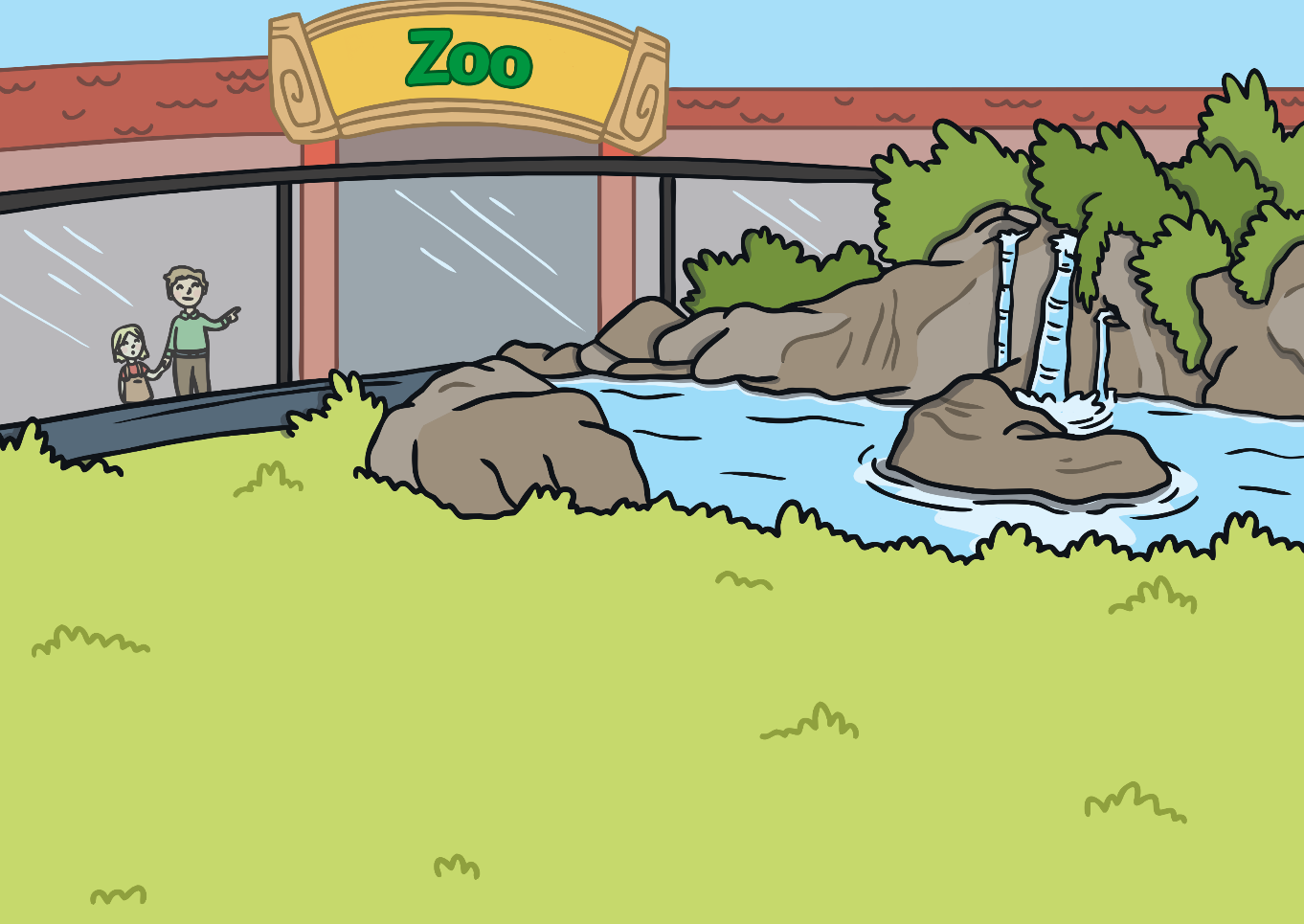 lion
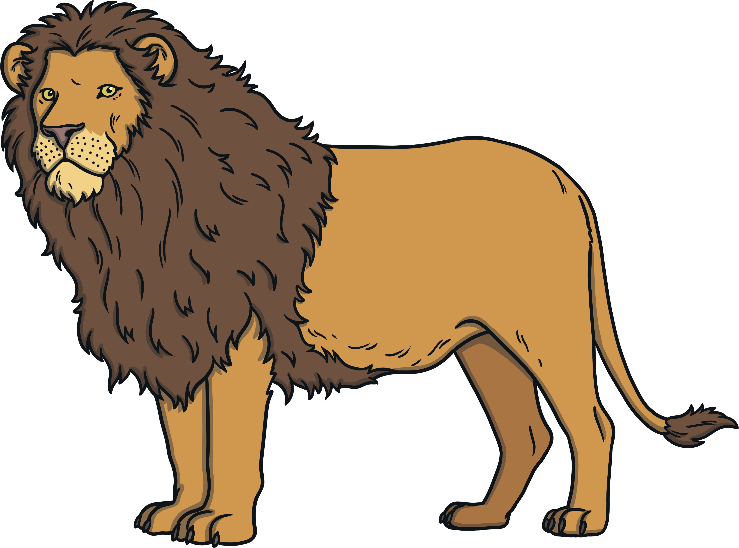 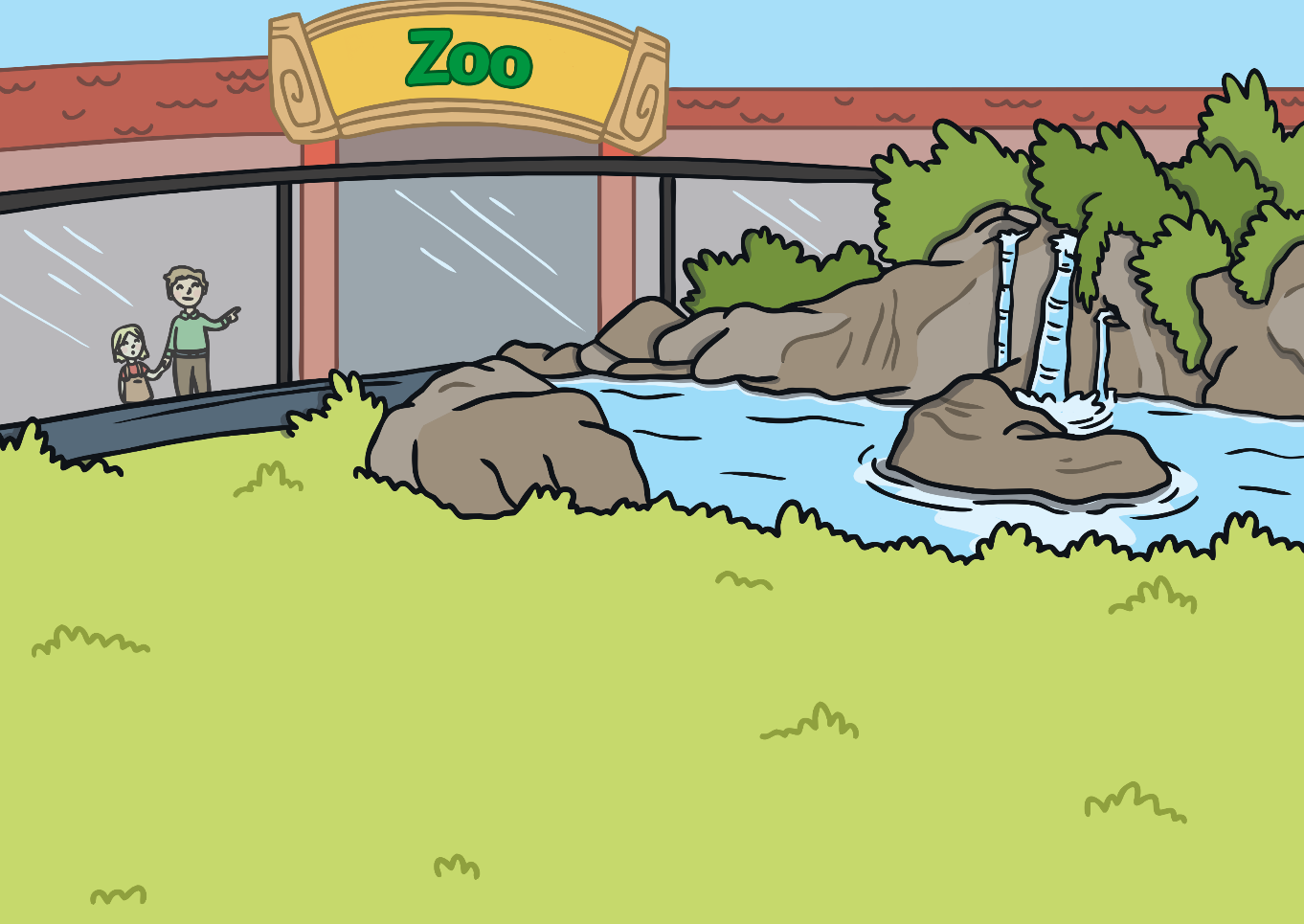 polar bear
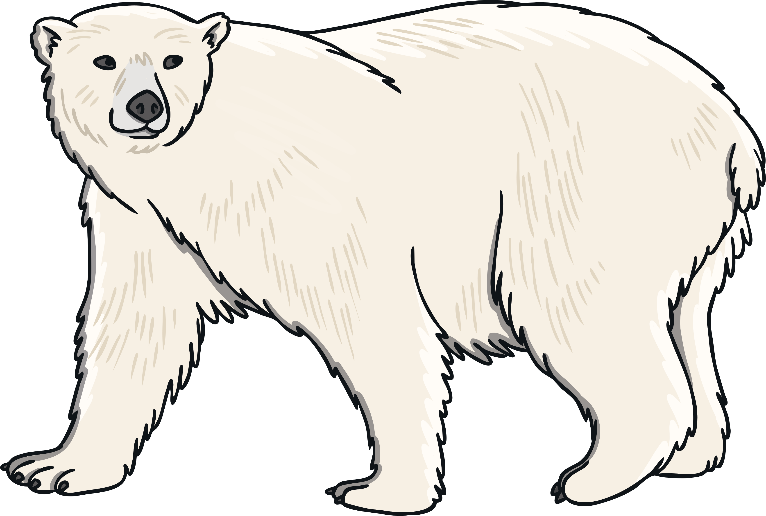 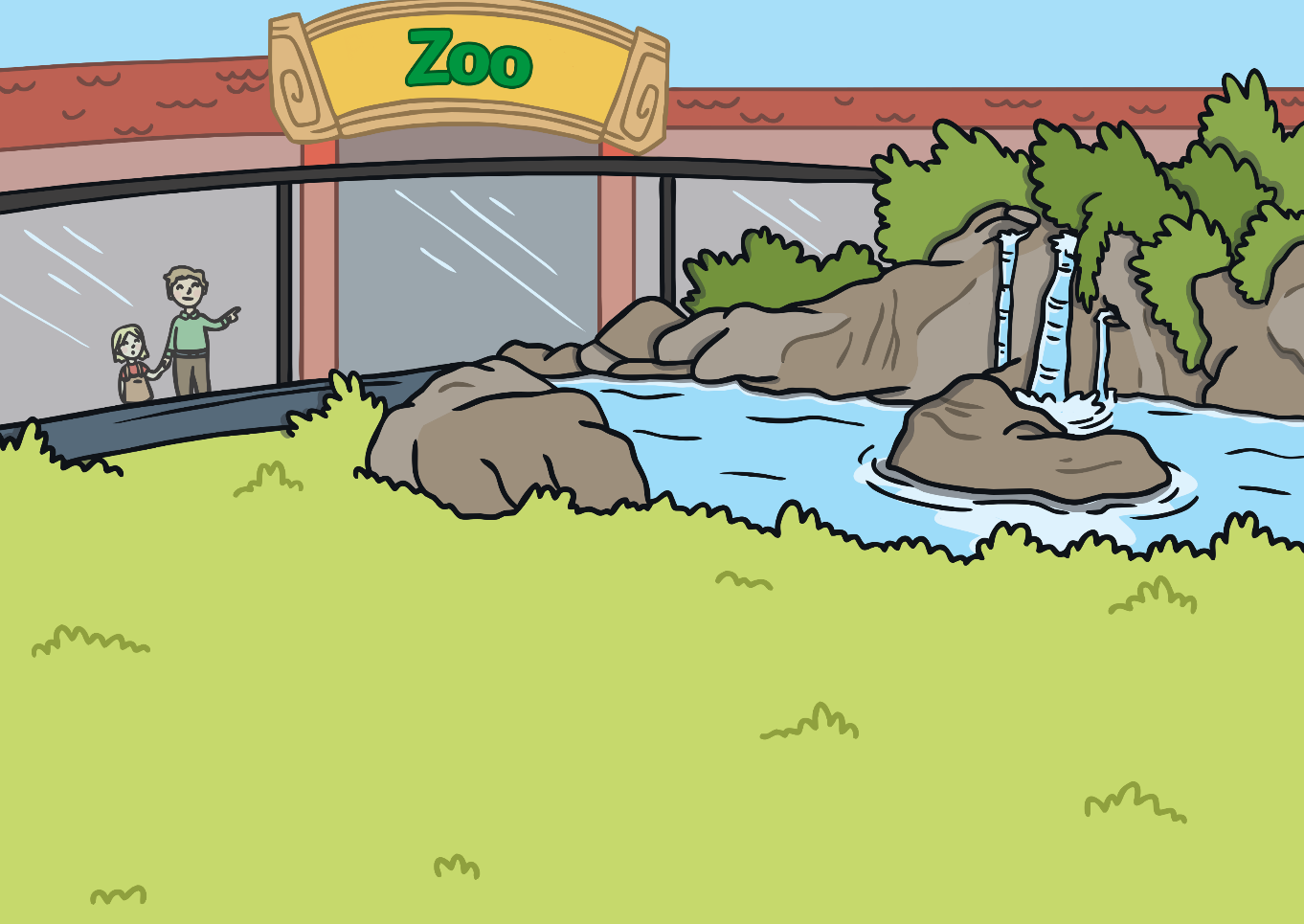 monkey
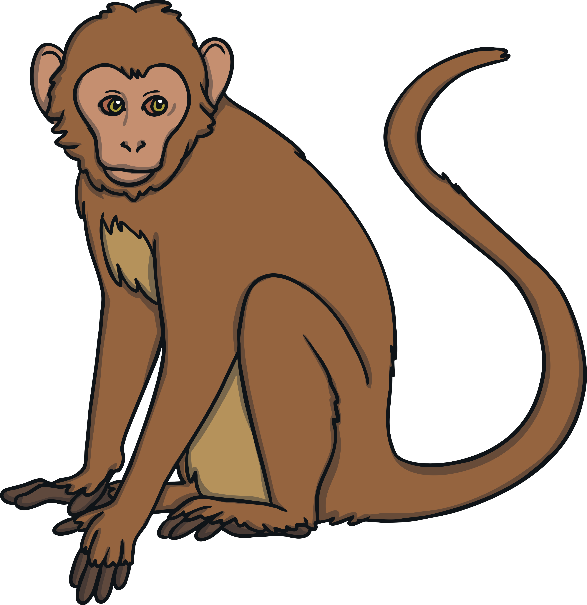 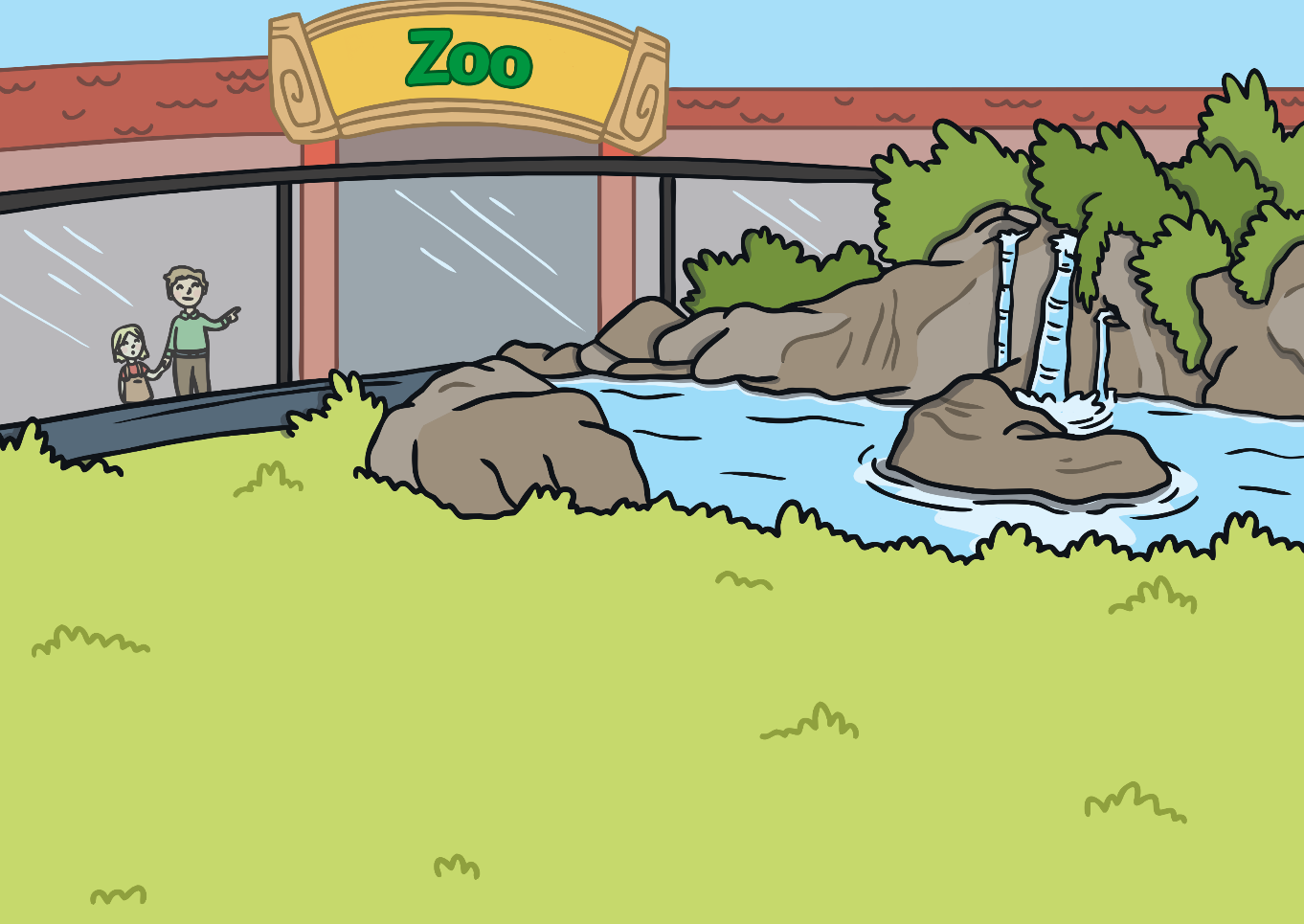 crocodile
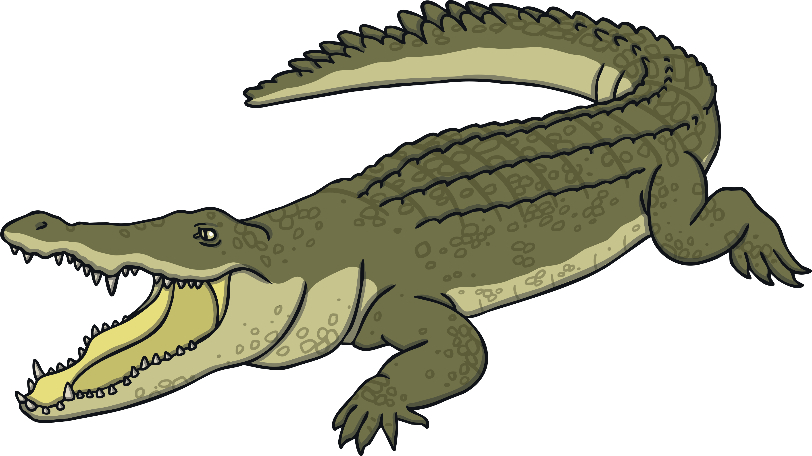 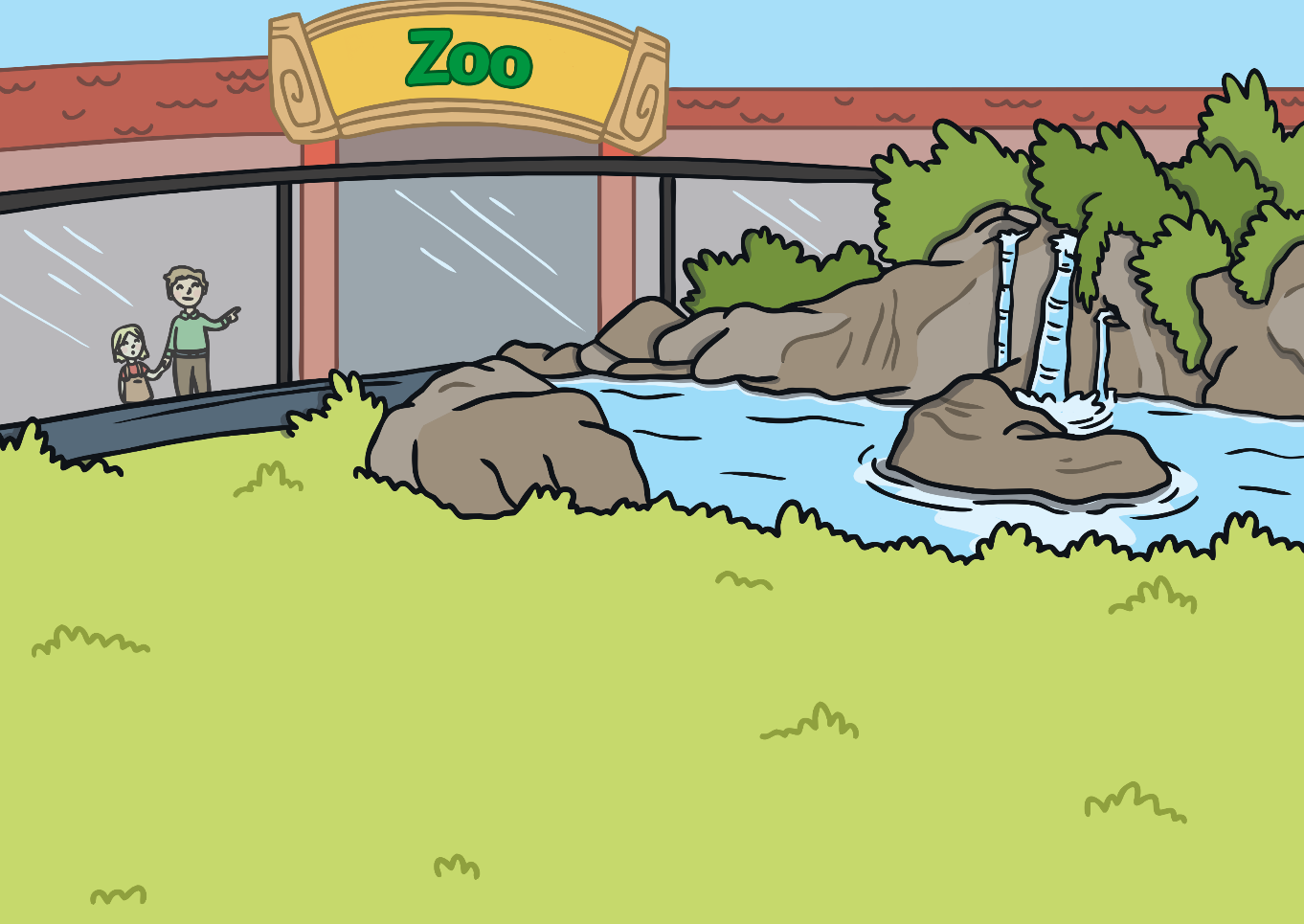 hippo
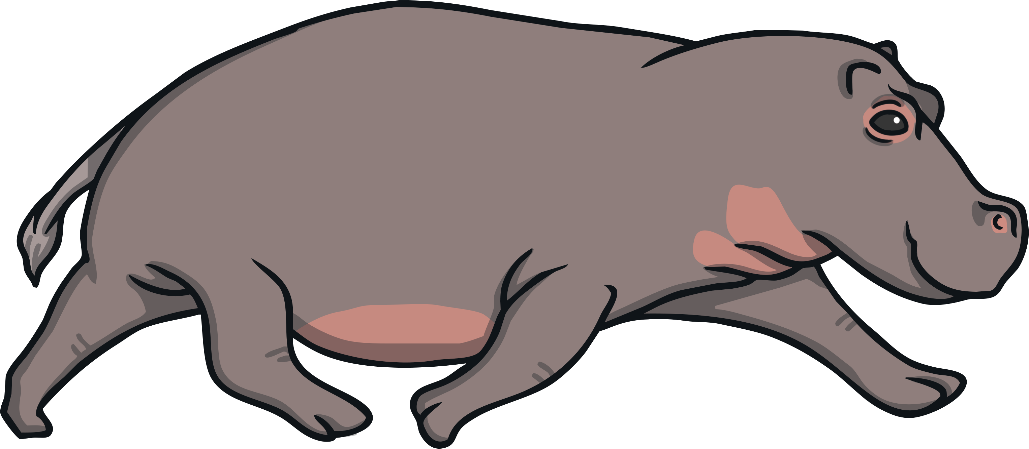 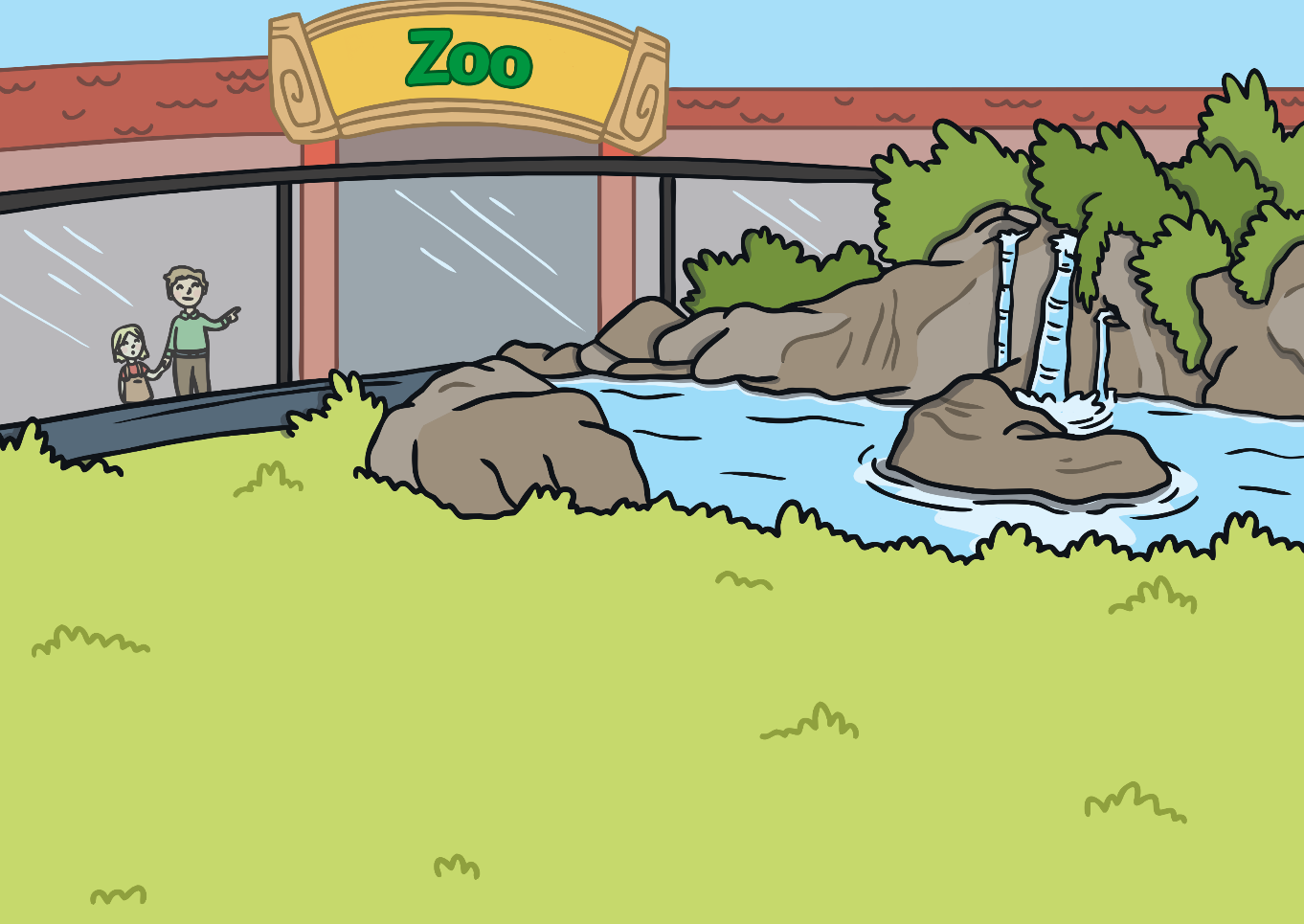 camel
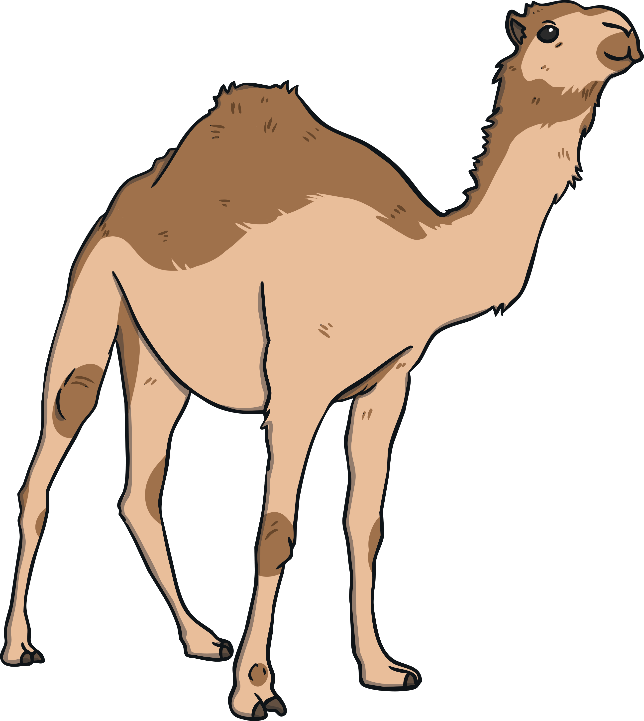 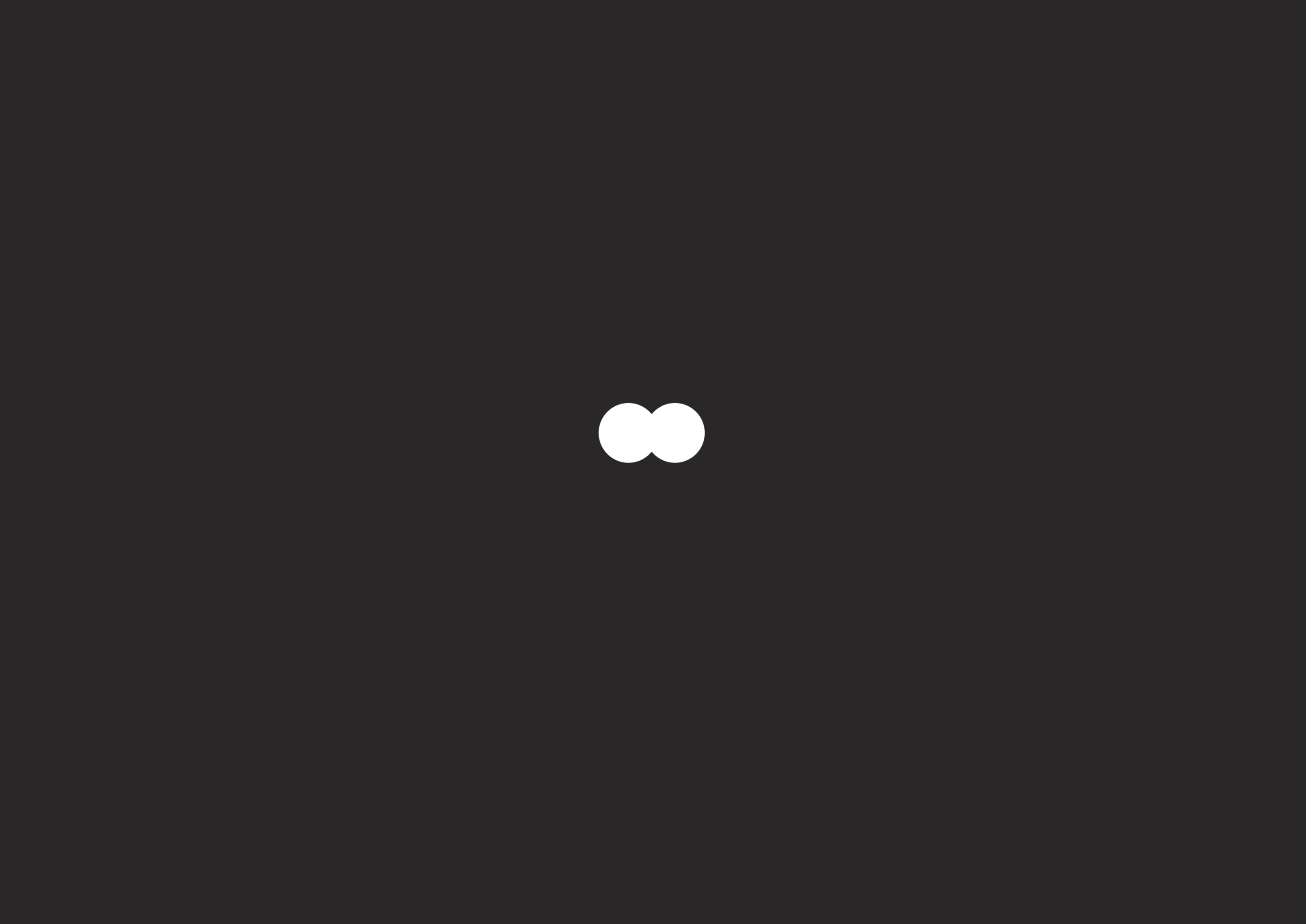 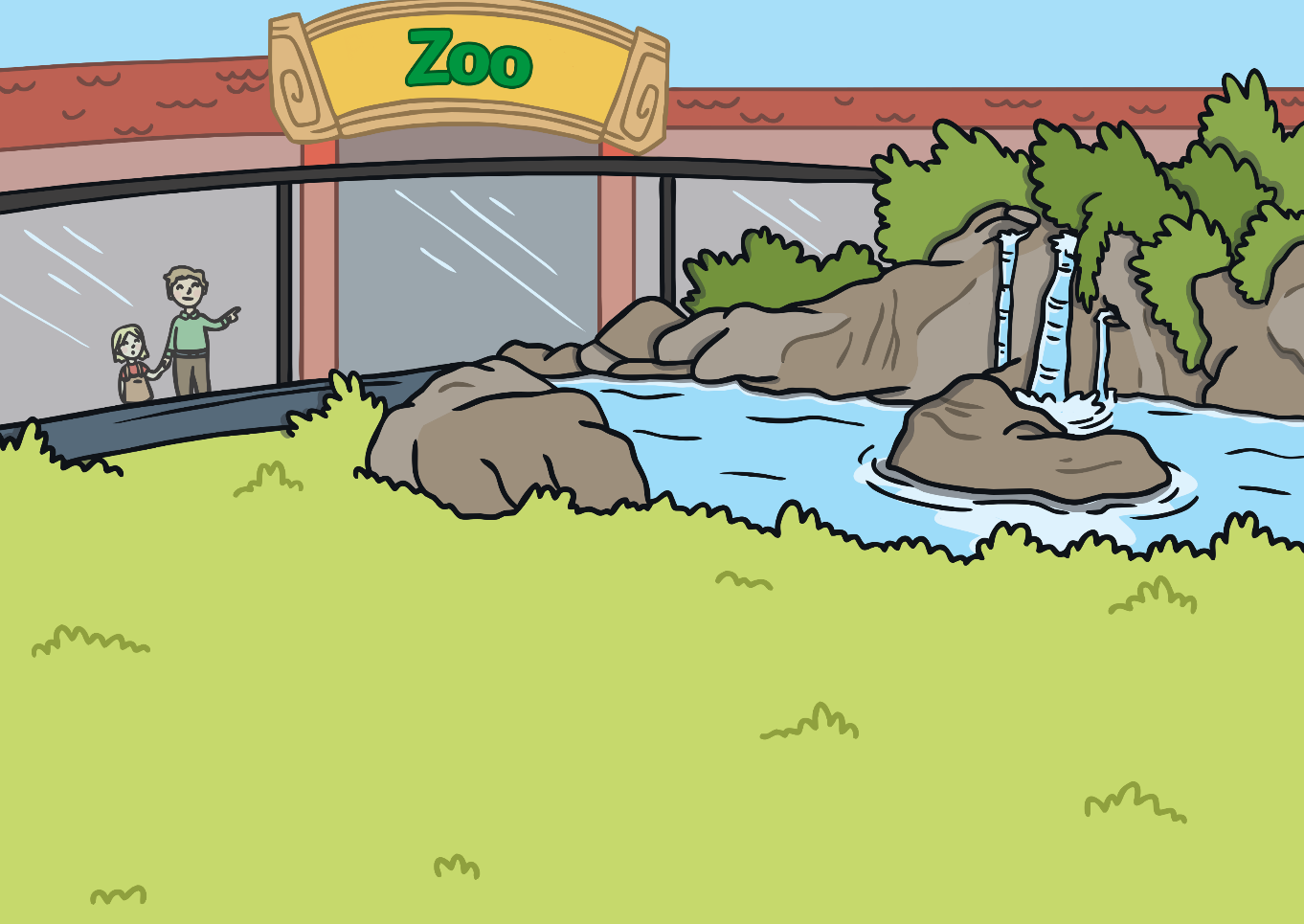 What can you see?
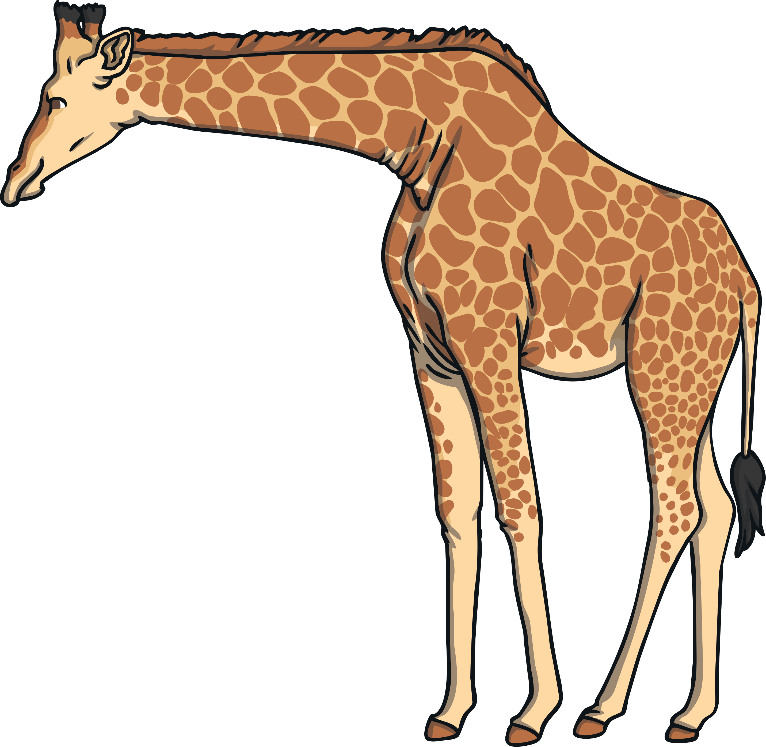 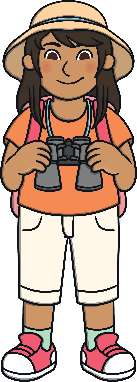 I see a 	                  .
giraffe
giraffe P
camel O
camel
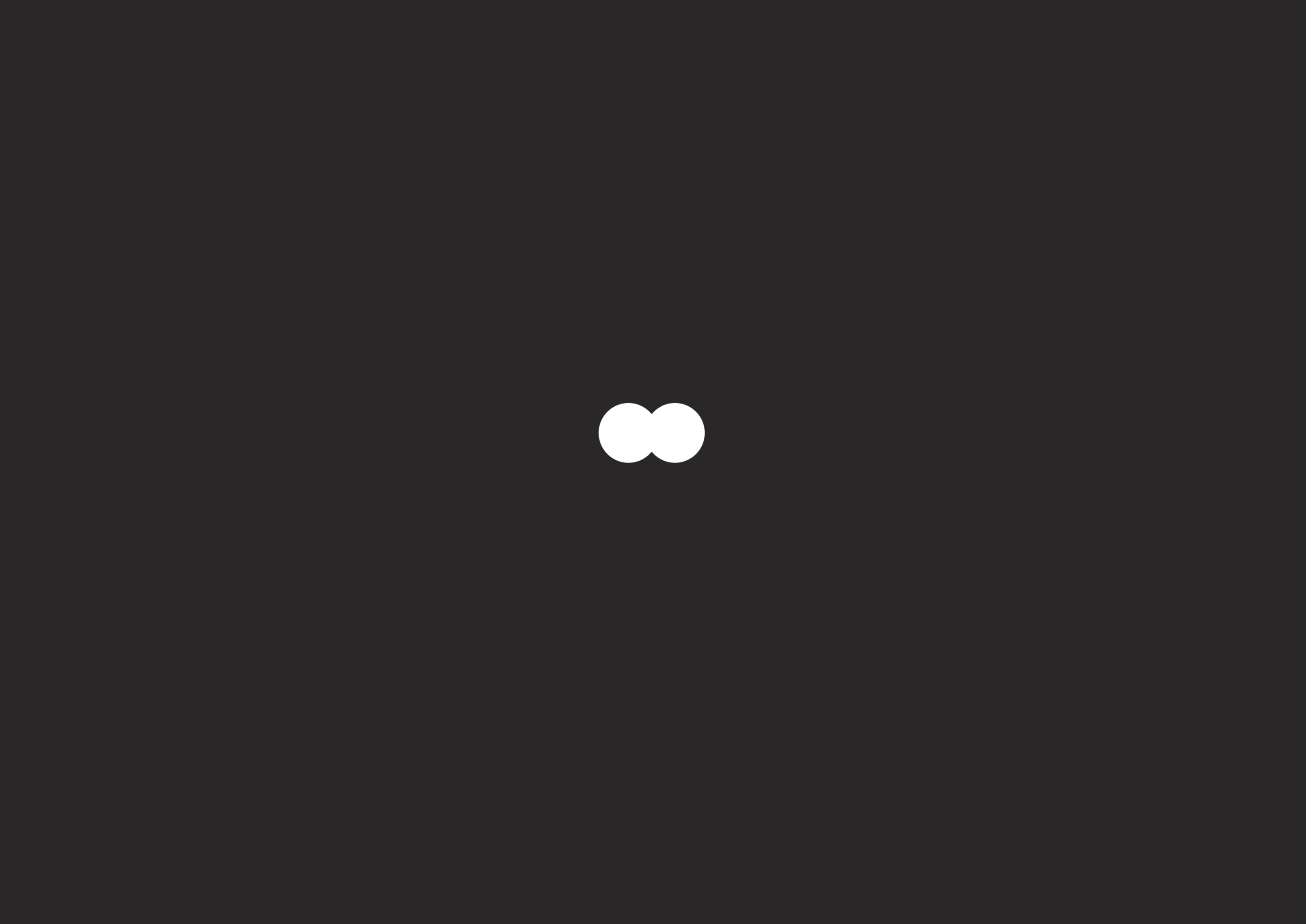 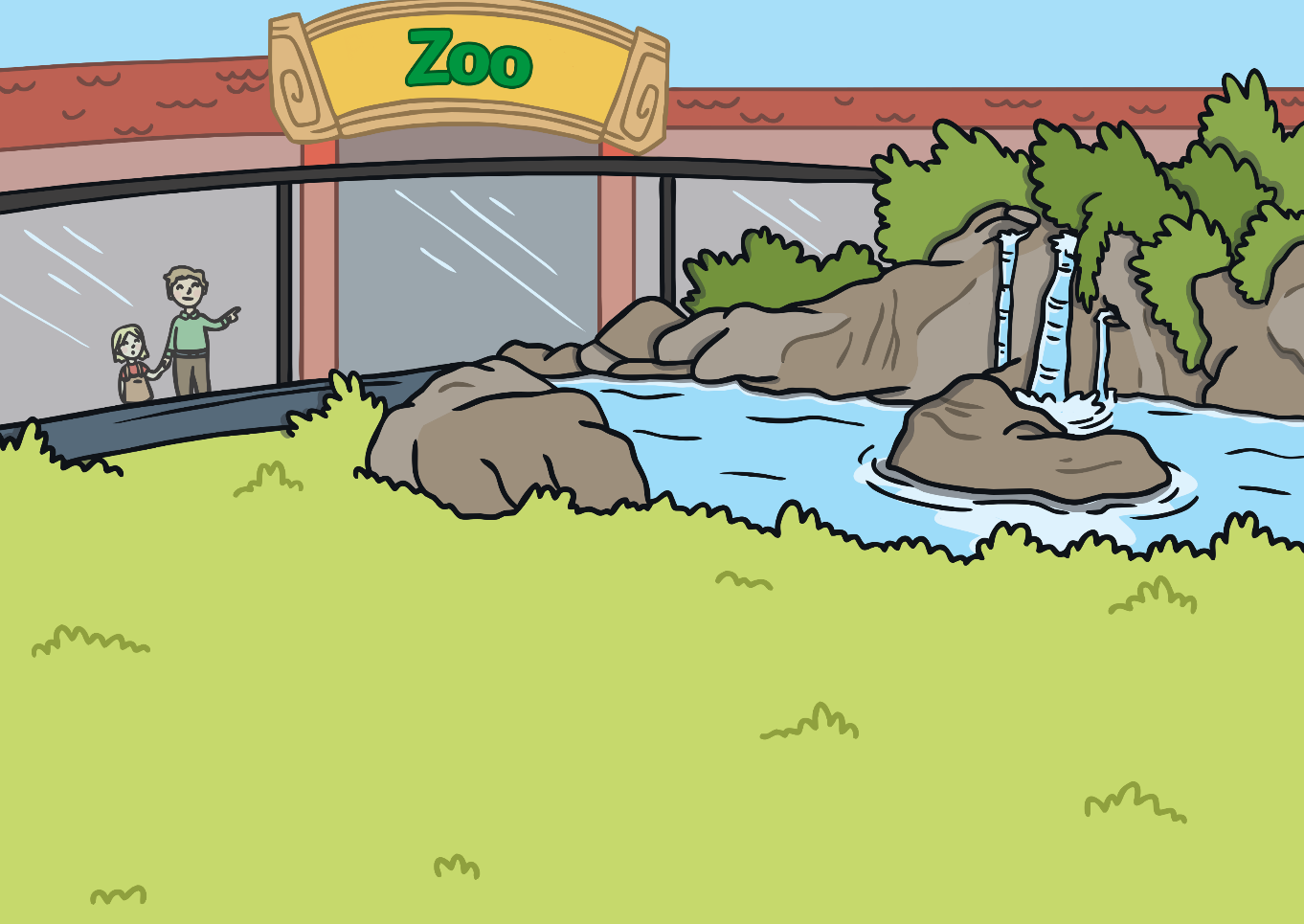 What can you see?
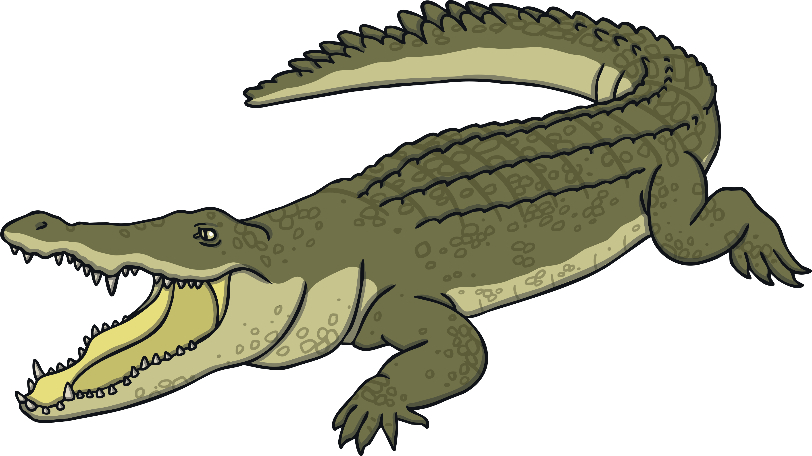 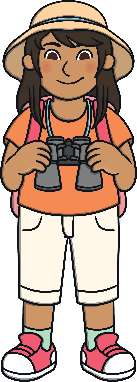 I see a 	                  .
elephant
crocodile
elephant O
crocodile P
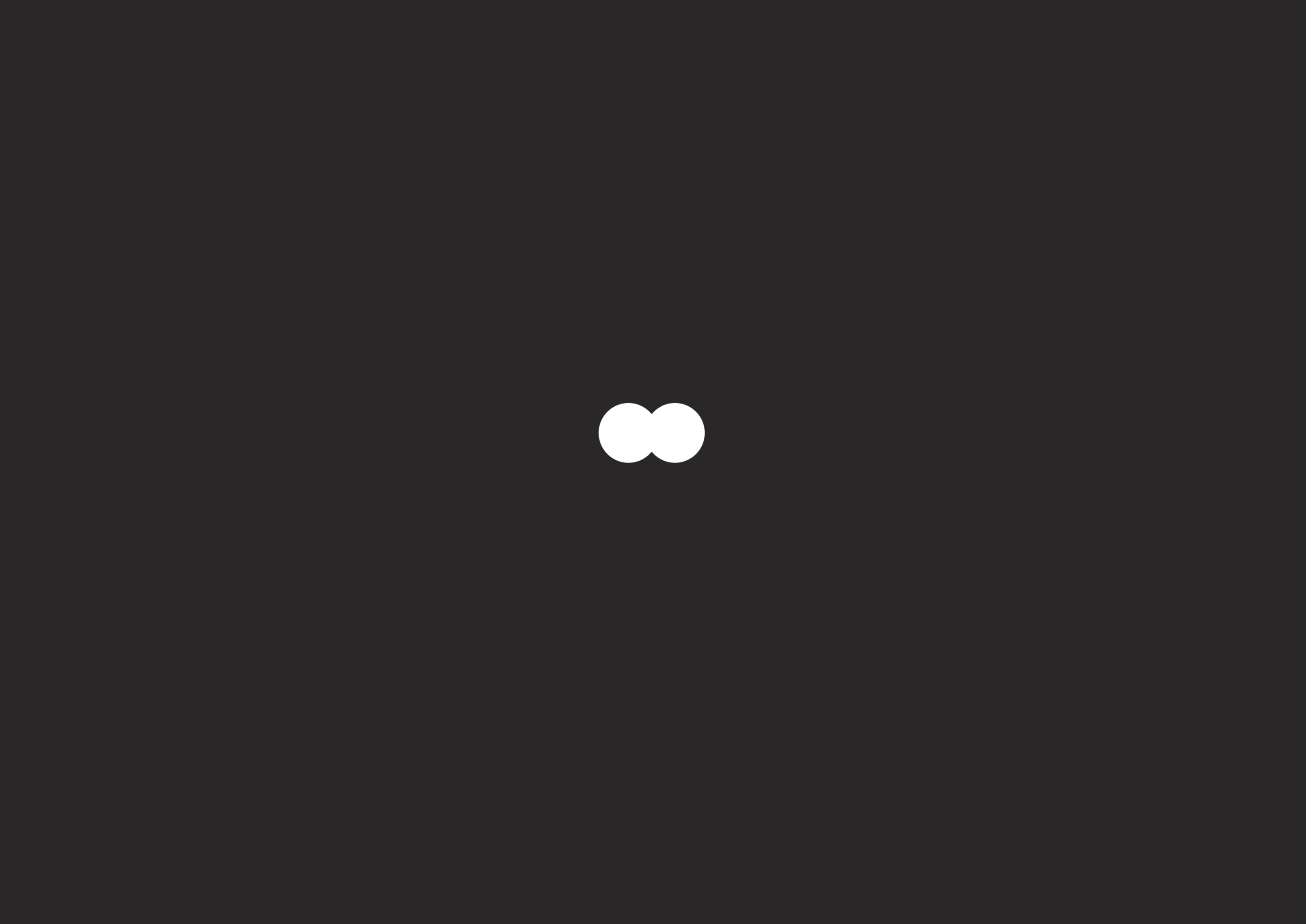 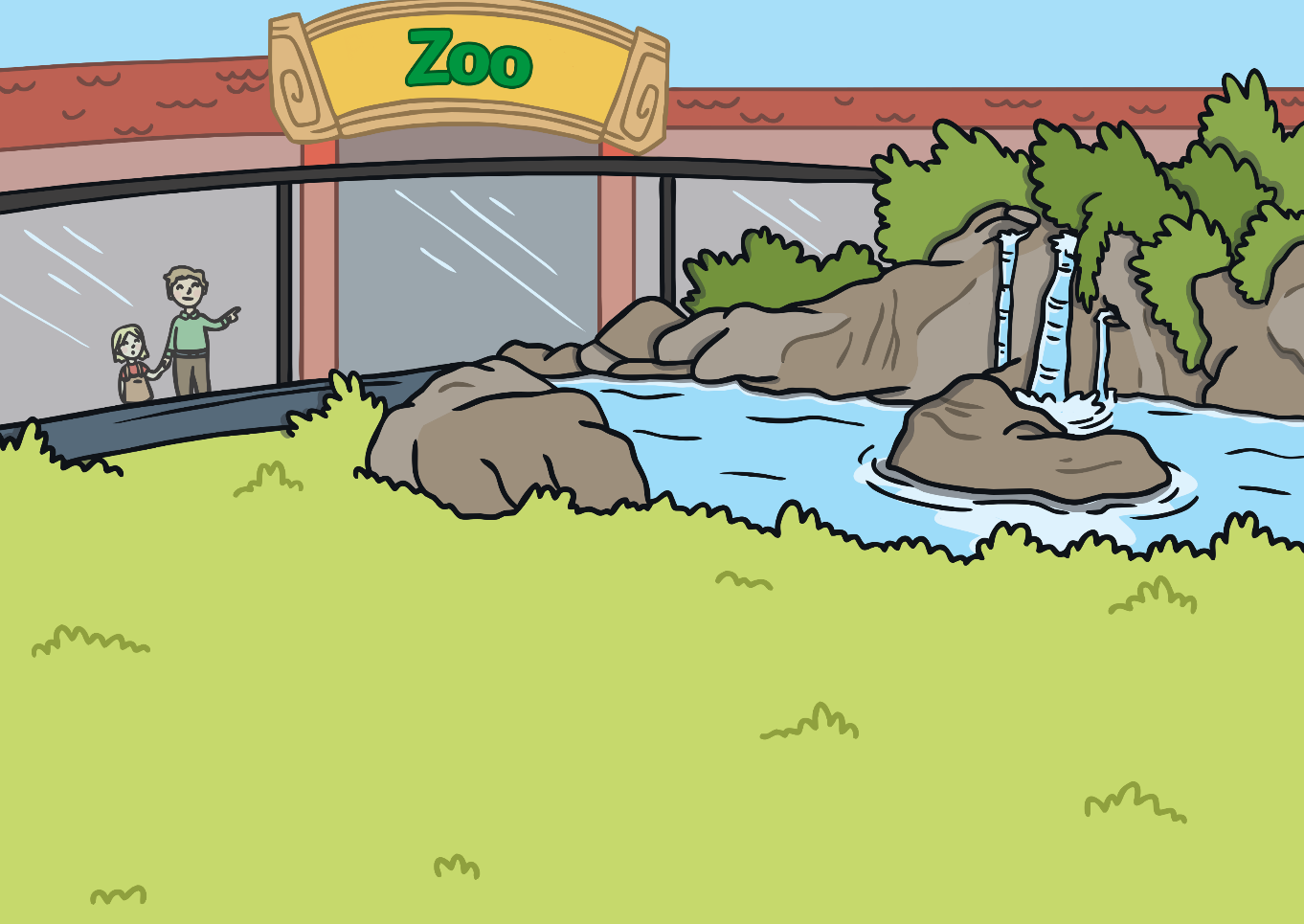 What can you see?
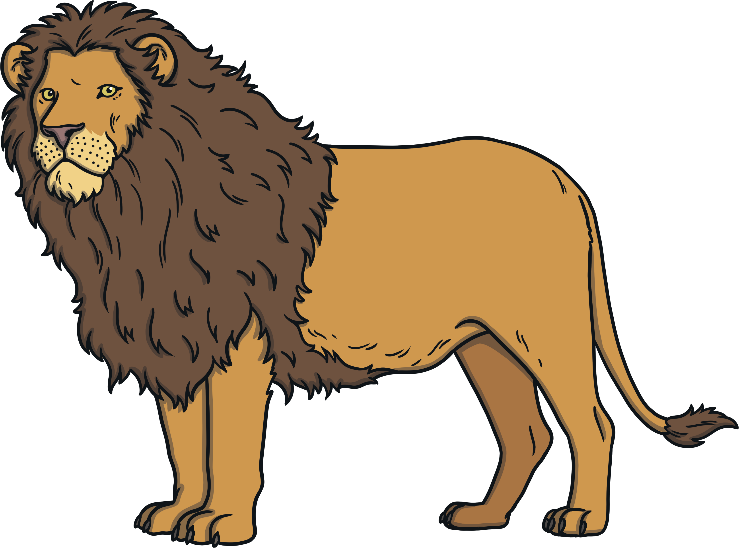 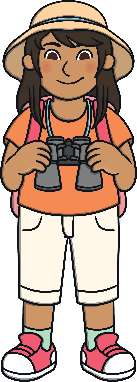 I see a 	                  .
lion
lion P
hippo O
hippo
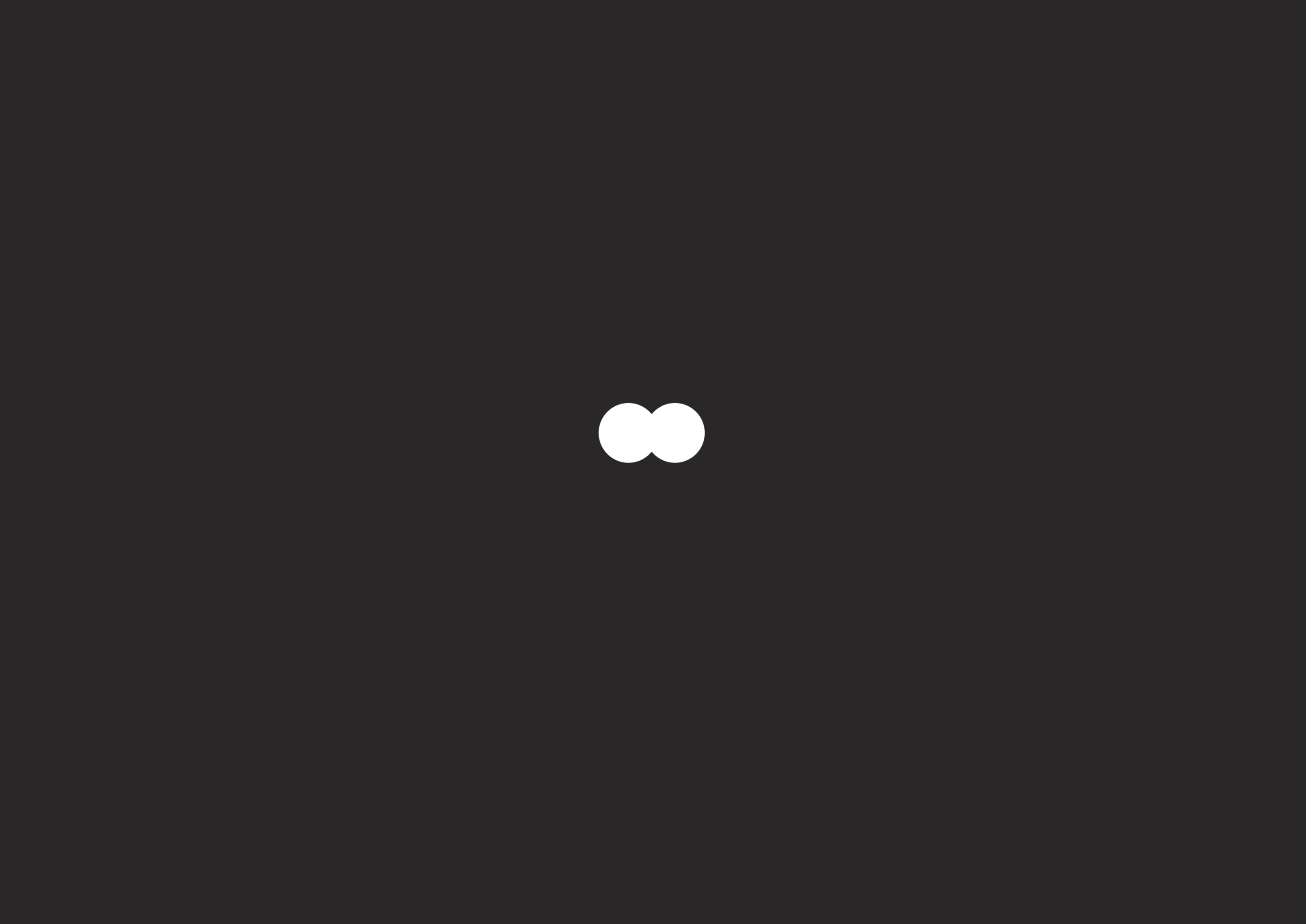 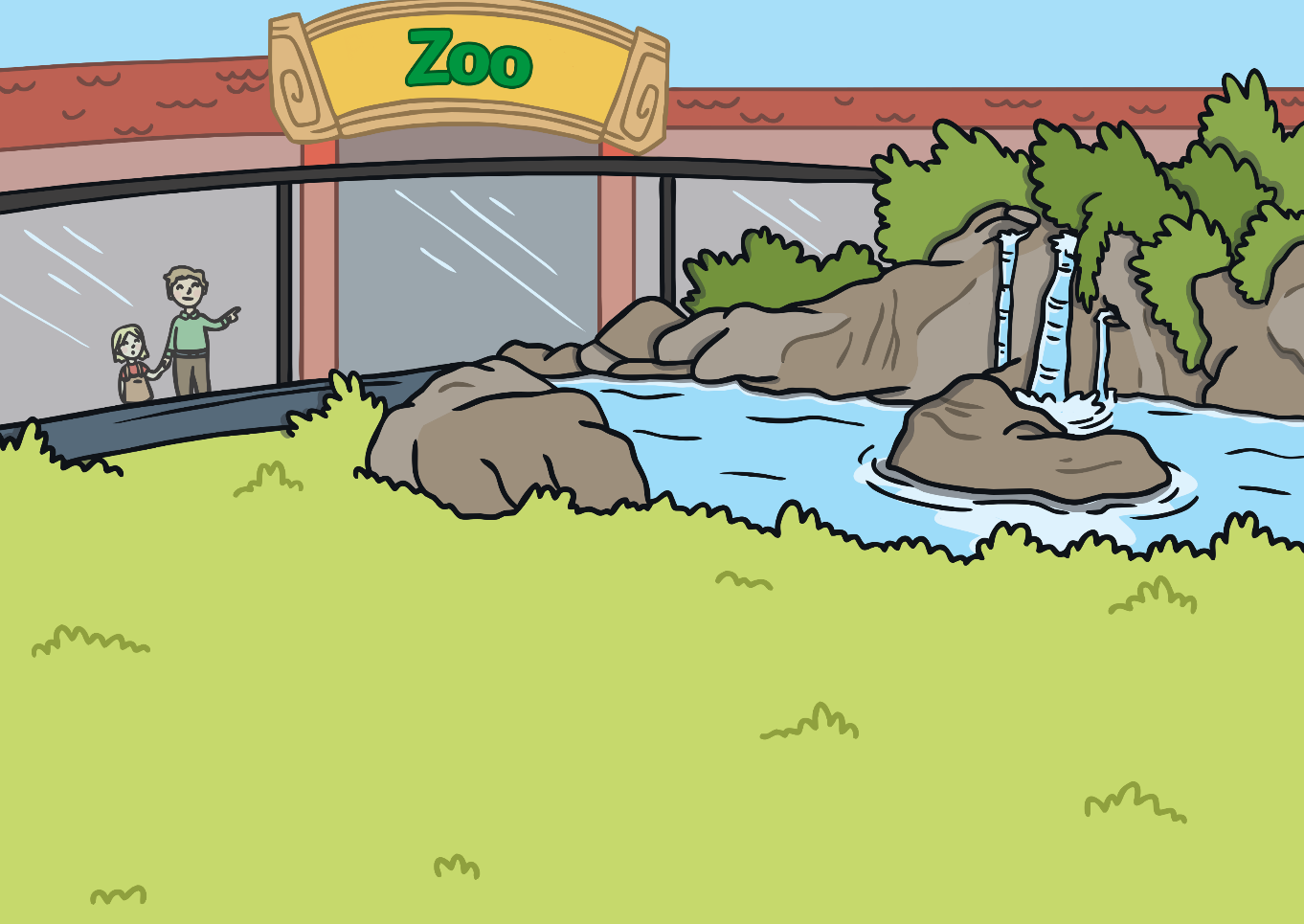 What can you see?
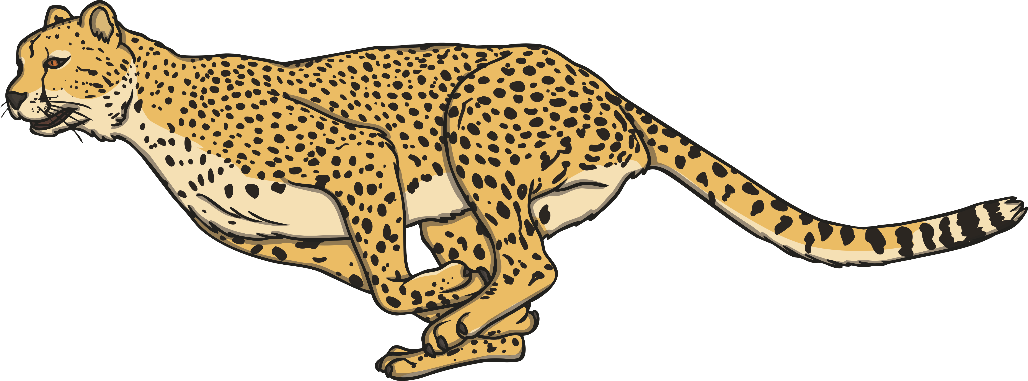 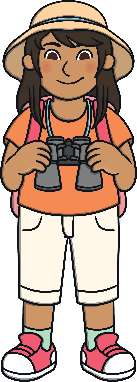 I see a 	                  .
monkey O
monkey
cheetah P
cheetah
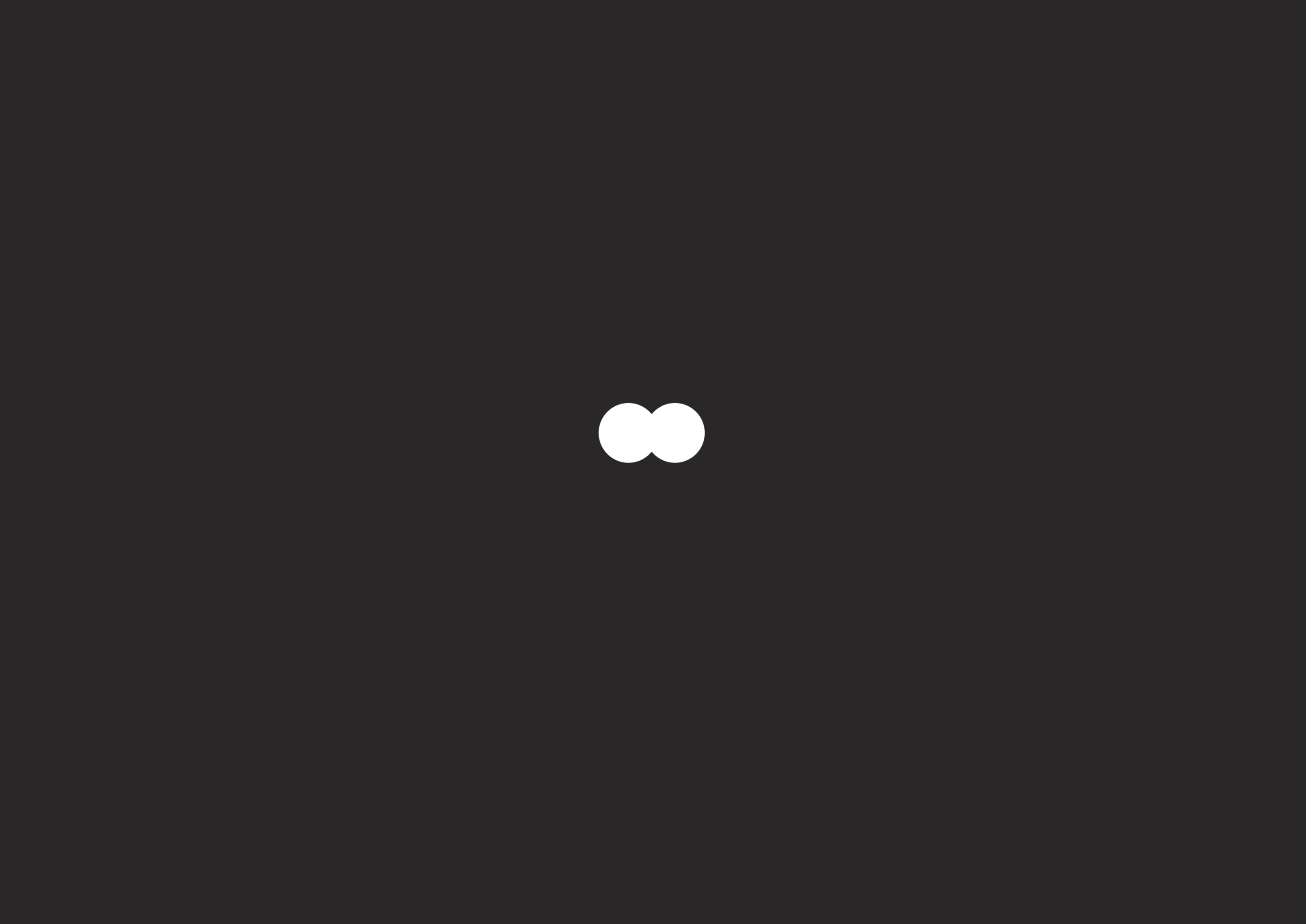 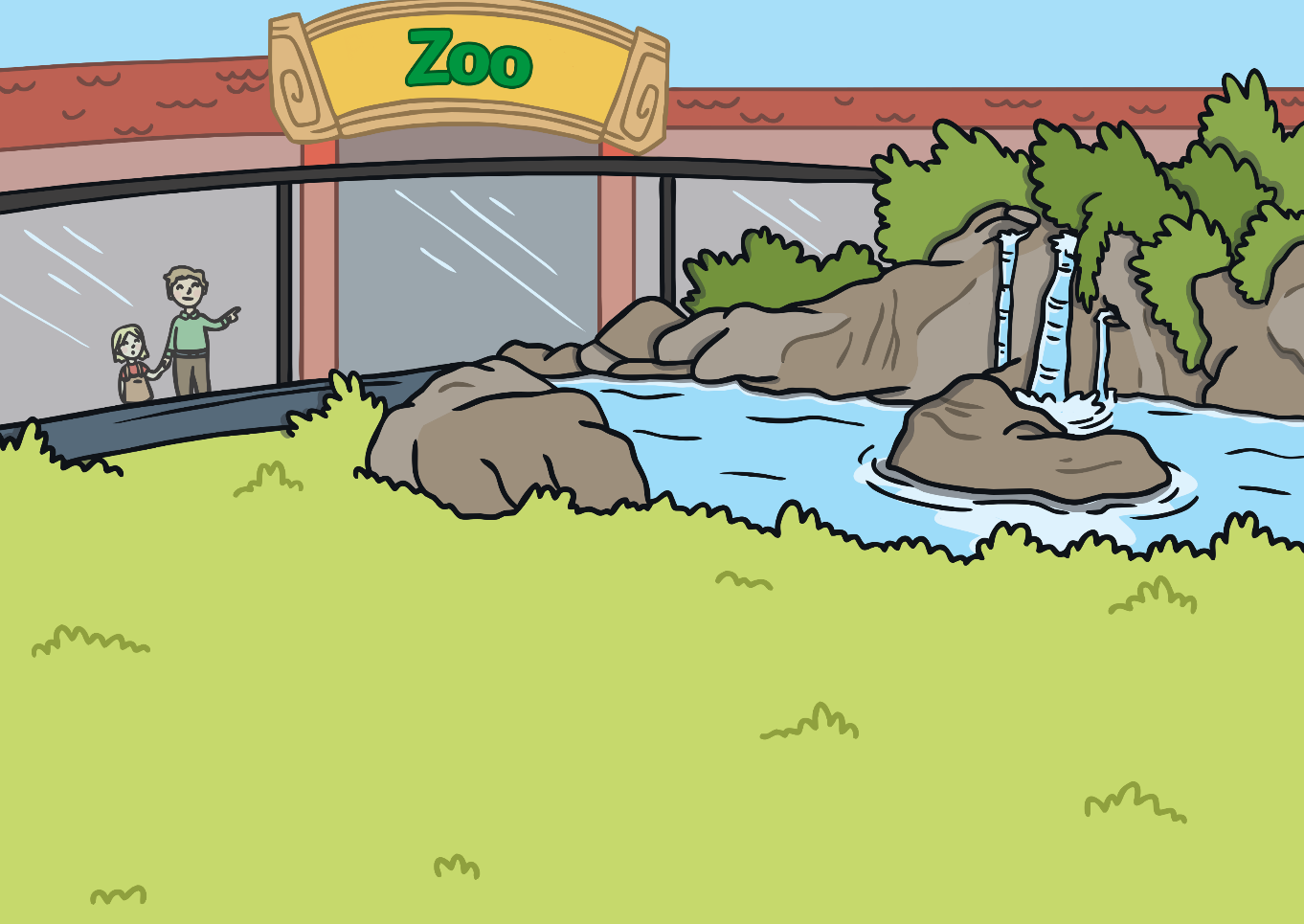 What can you see?
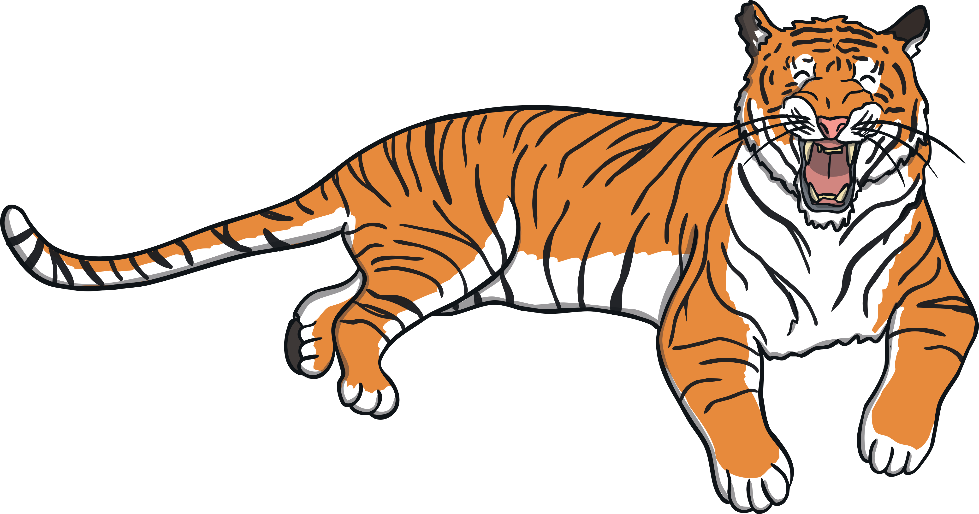 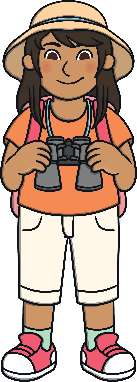 I see a 	                  .
tiger
tiger P
lion O
lion
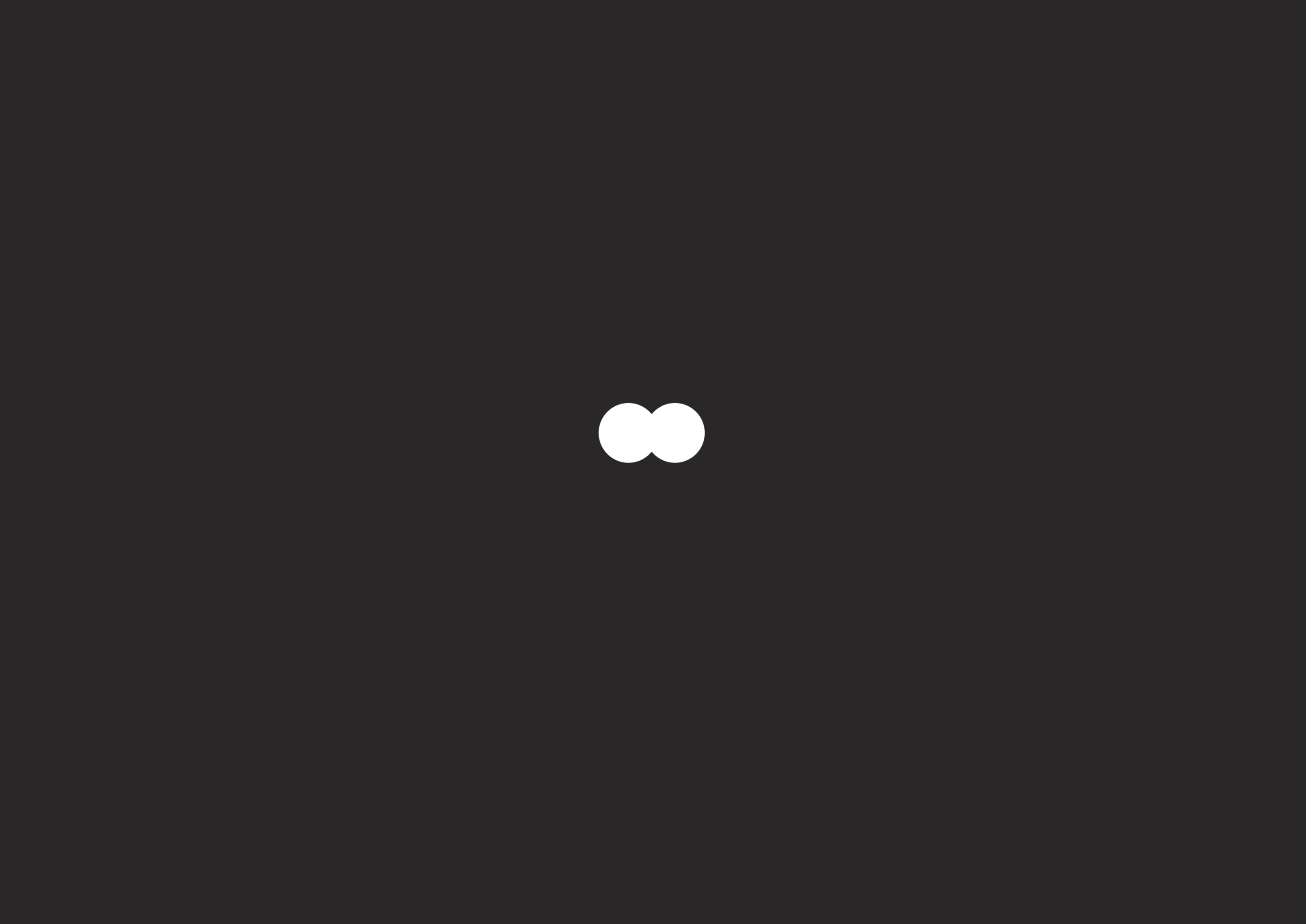 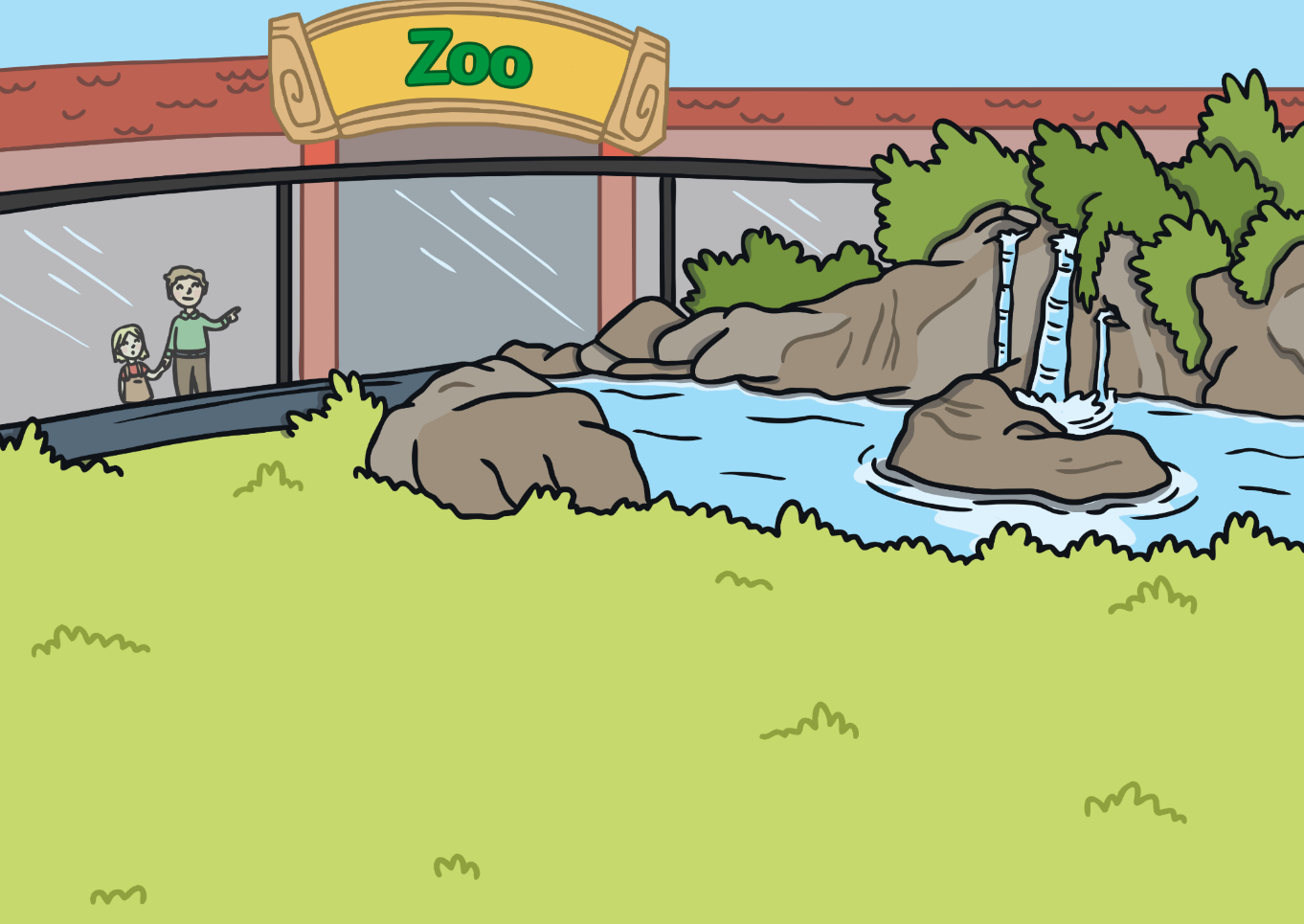 What can you see?
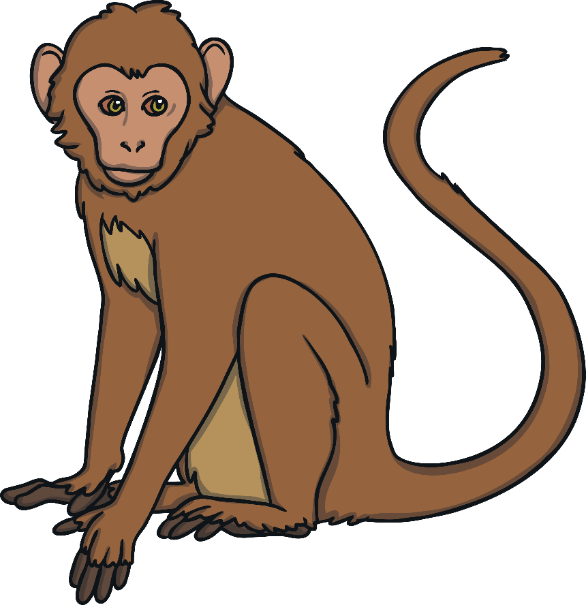 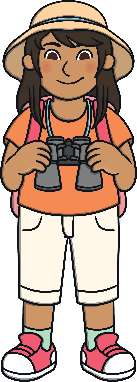 I see a 	                  .
monkey
monkey P
polar bear O
polar bear
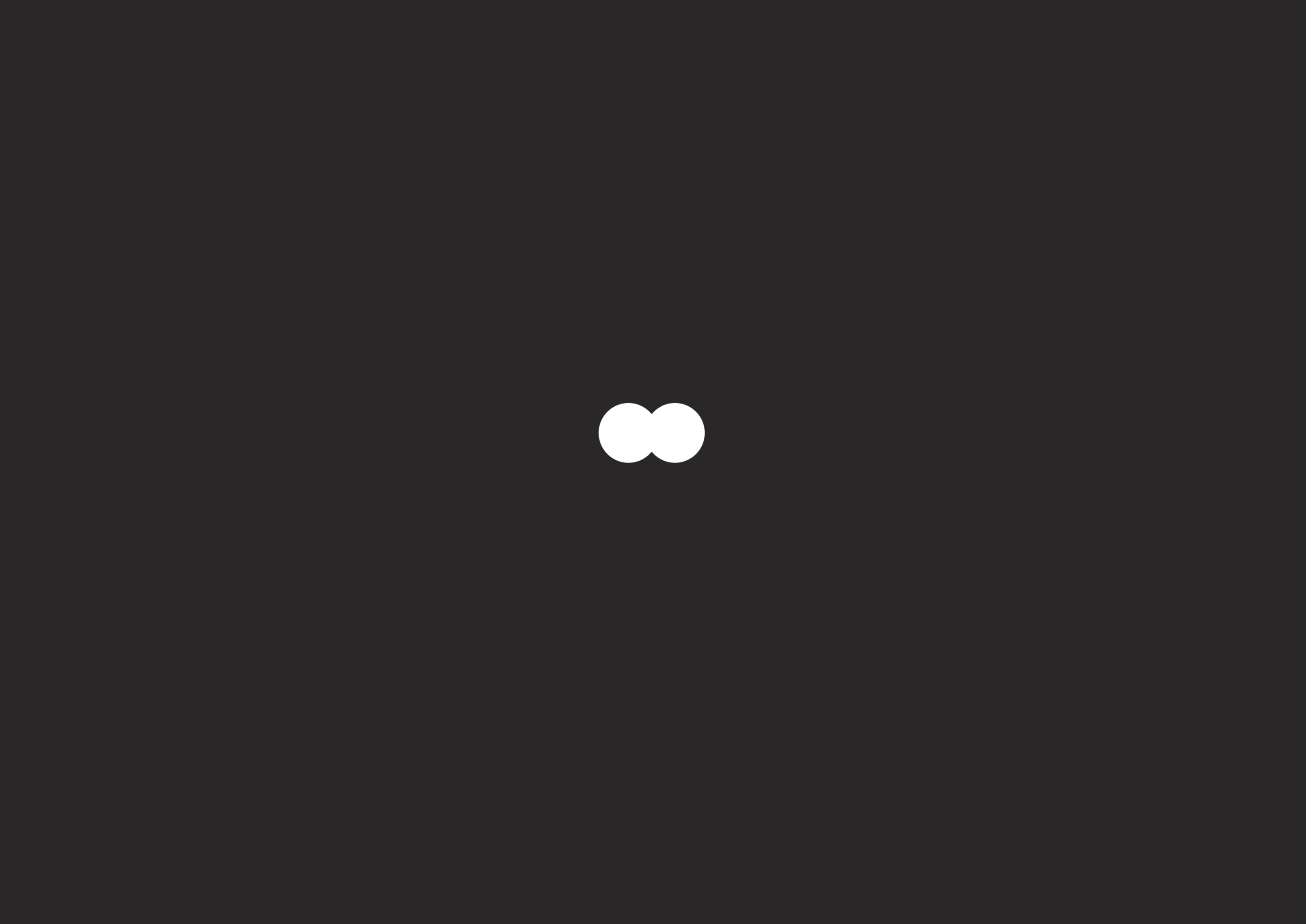 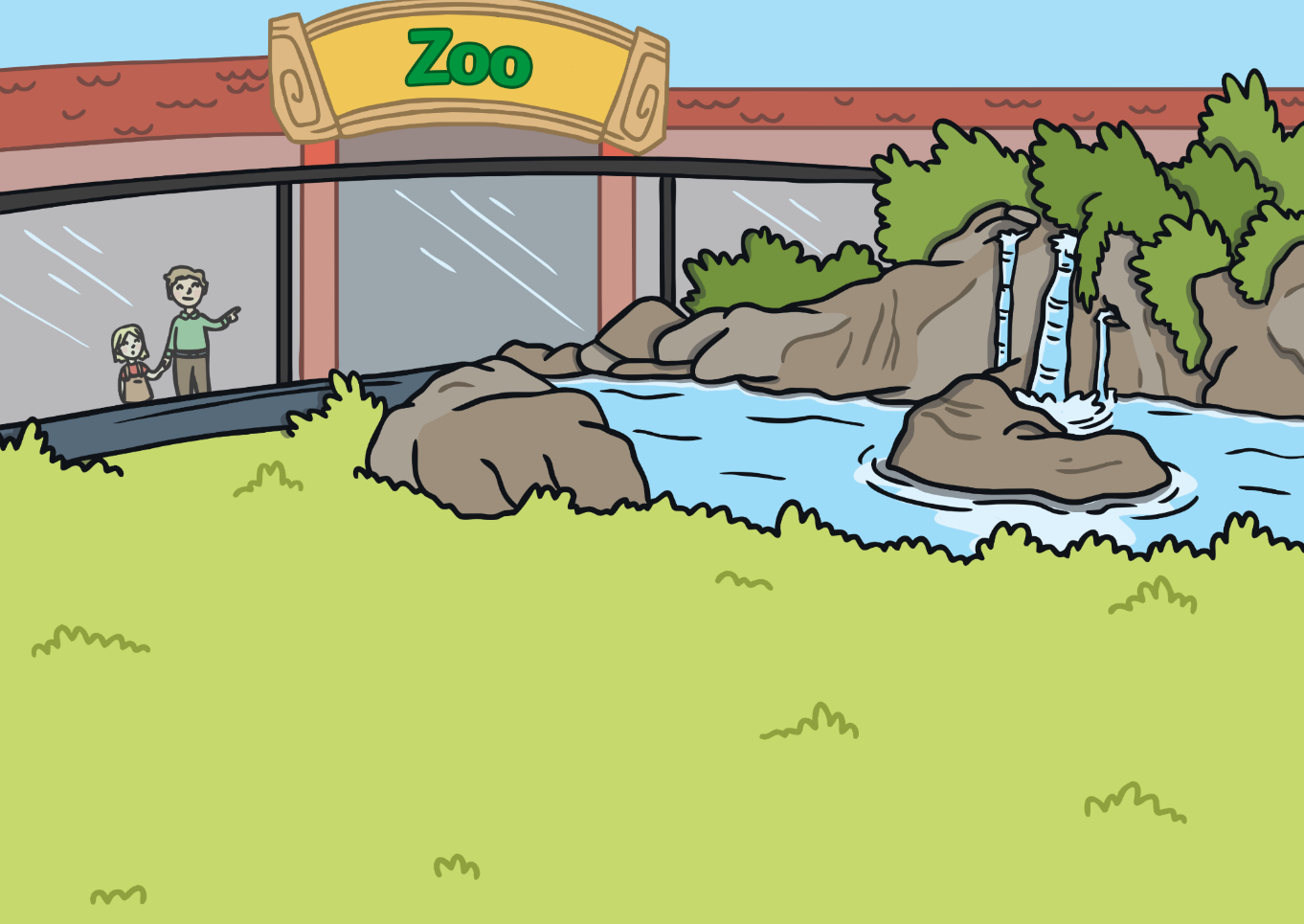 What can you see?
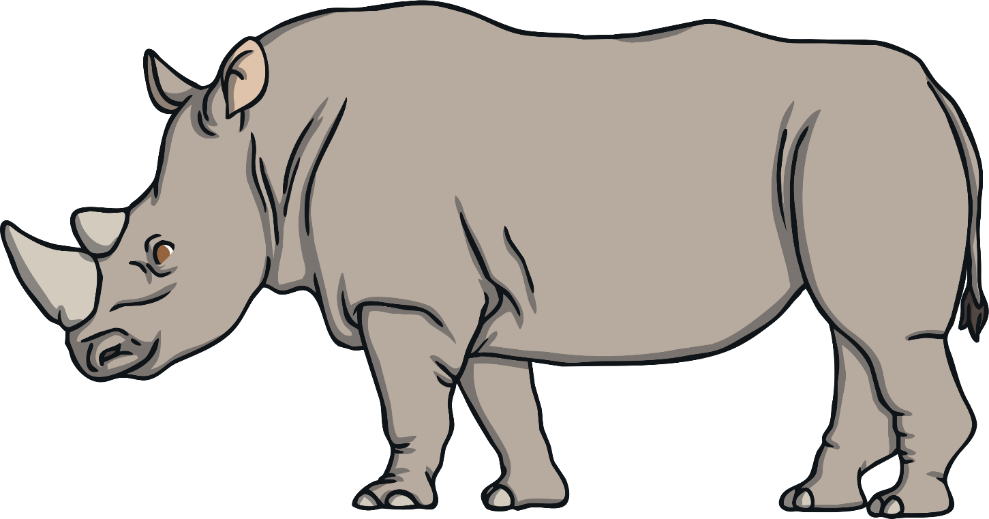 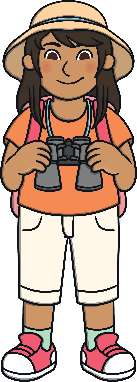 I see a 	                  .
rhino
rhino P
snakeO
snake
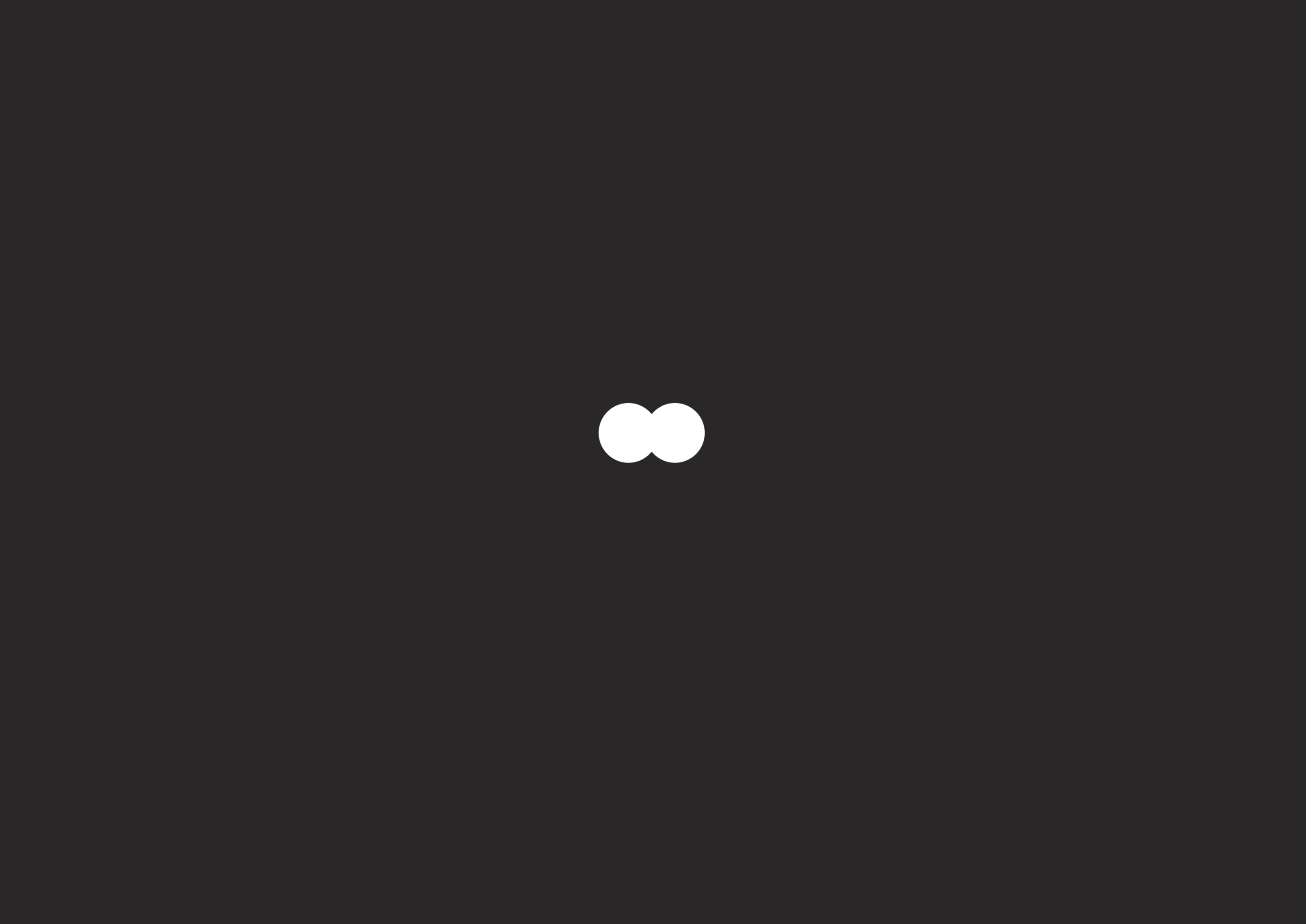 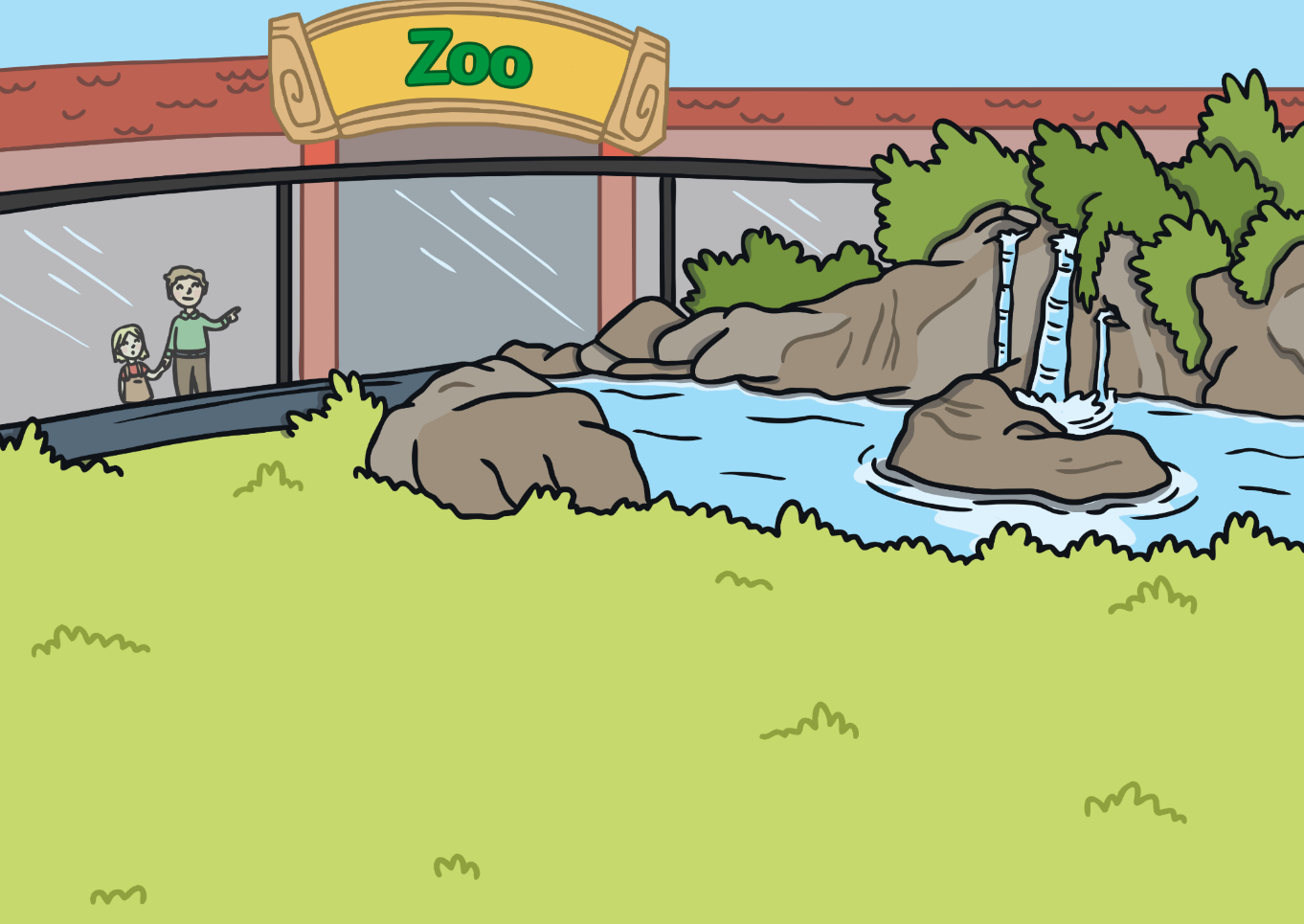 What can you see?
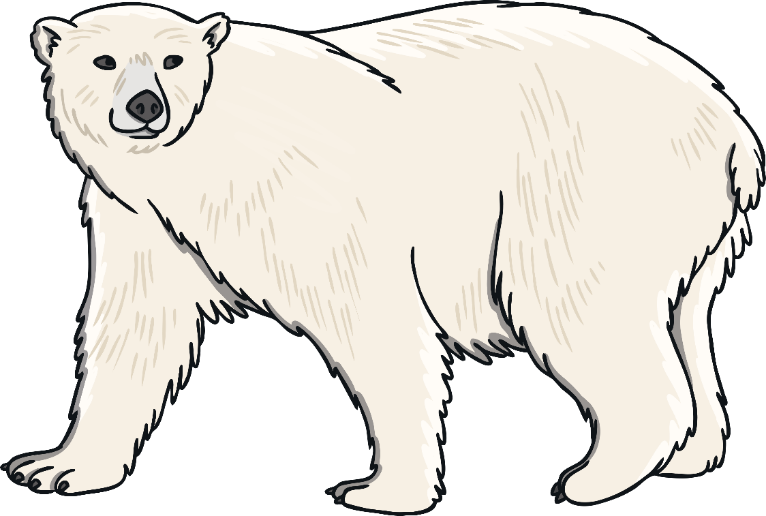 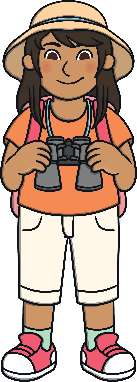 I see a 	                  .
camel O
camel
polar bear P
polar bear
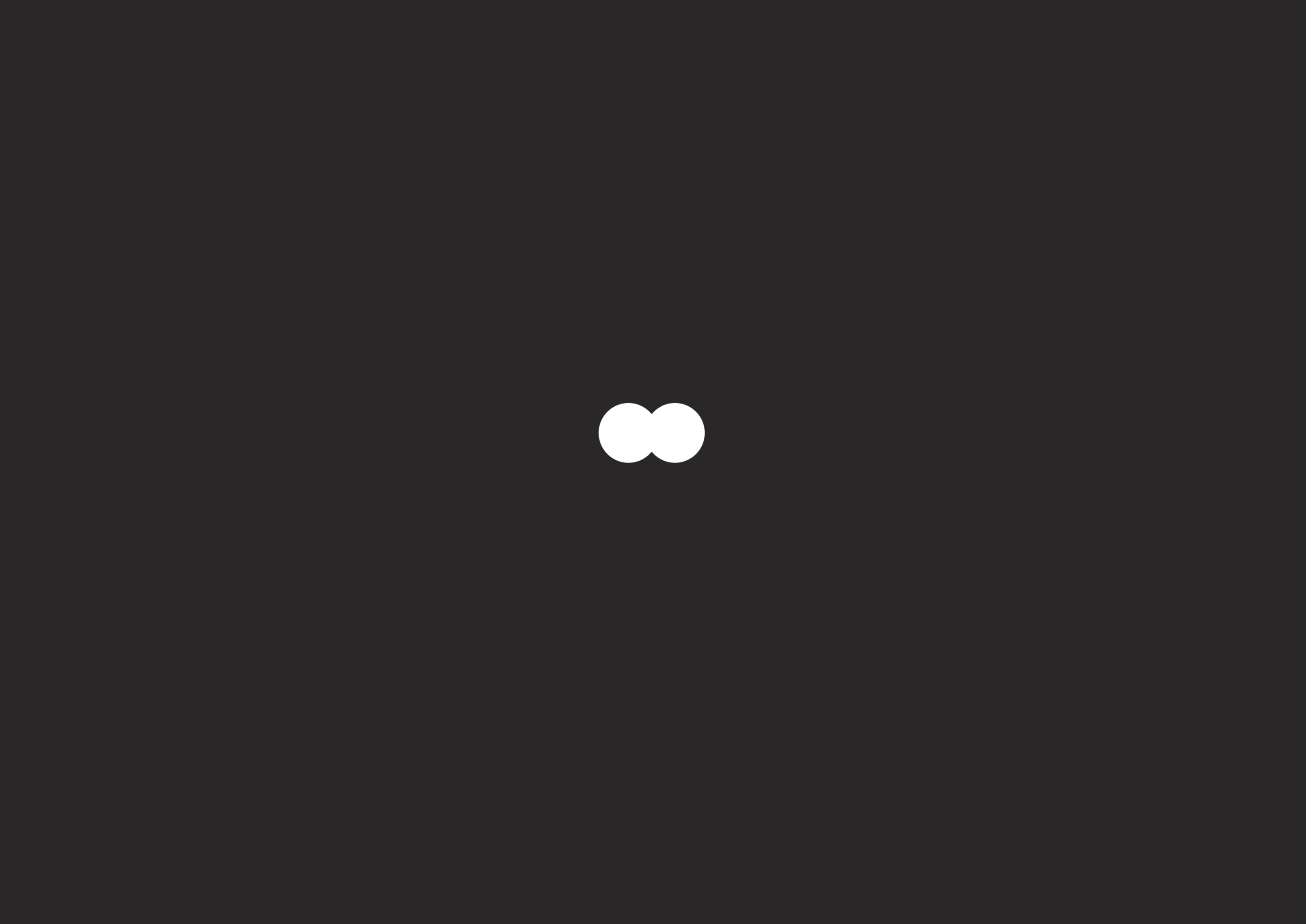 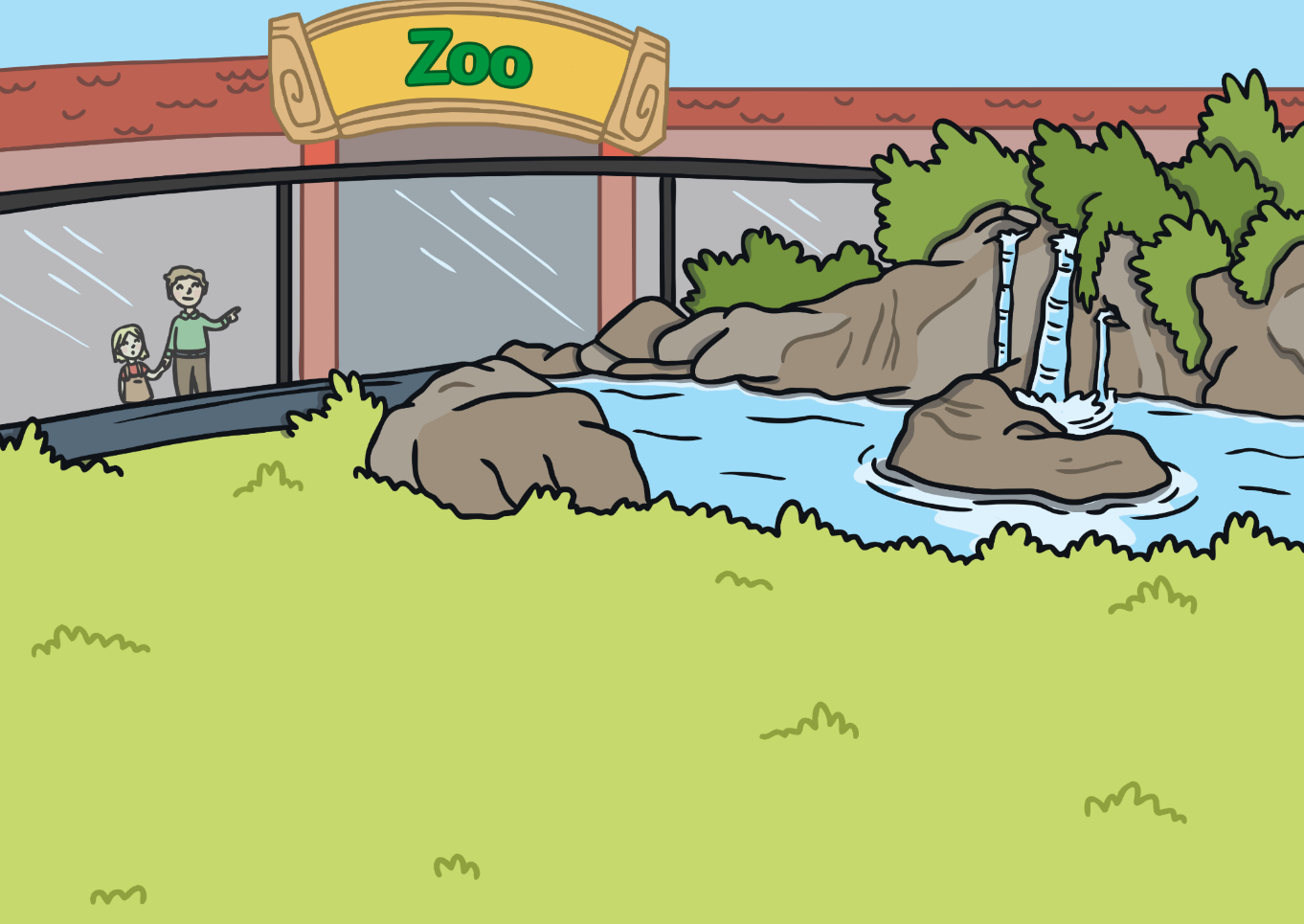 What can you see?
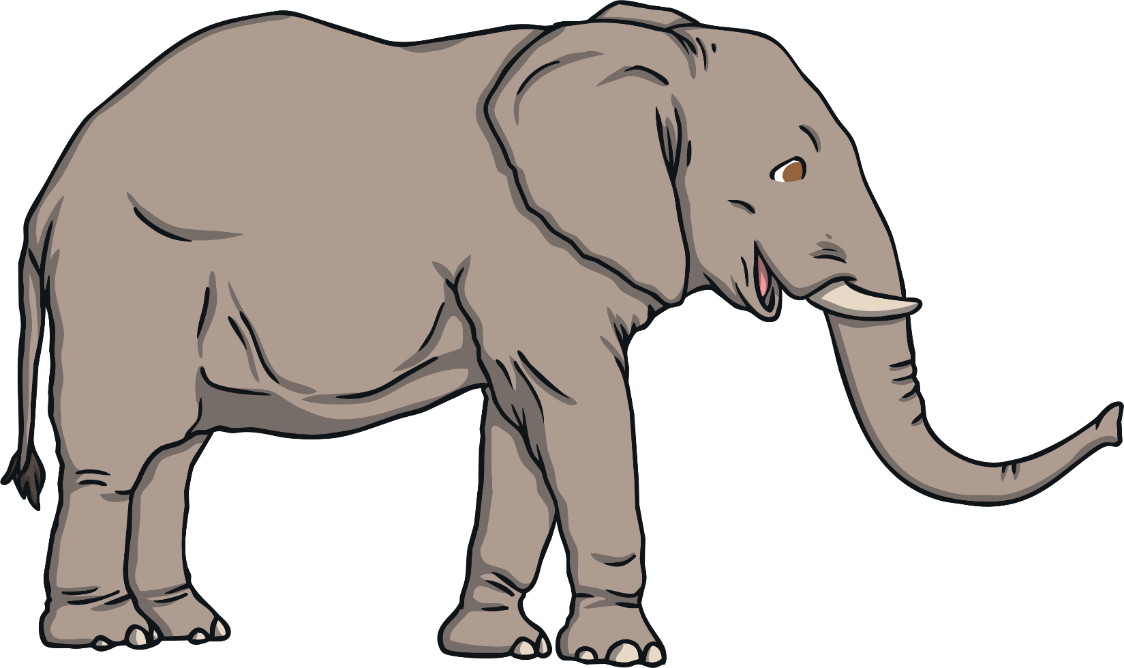 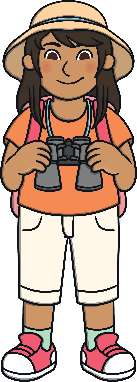 I see a 	                  .
elephant
elephant P
rhino O
rhino
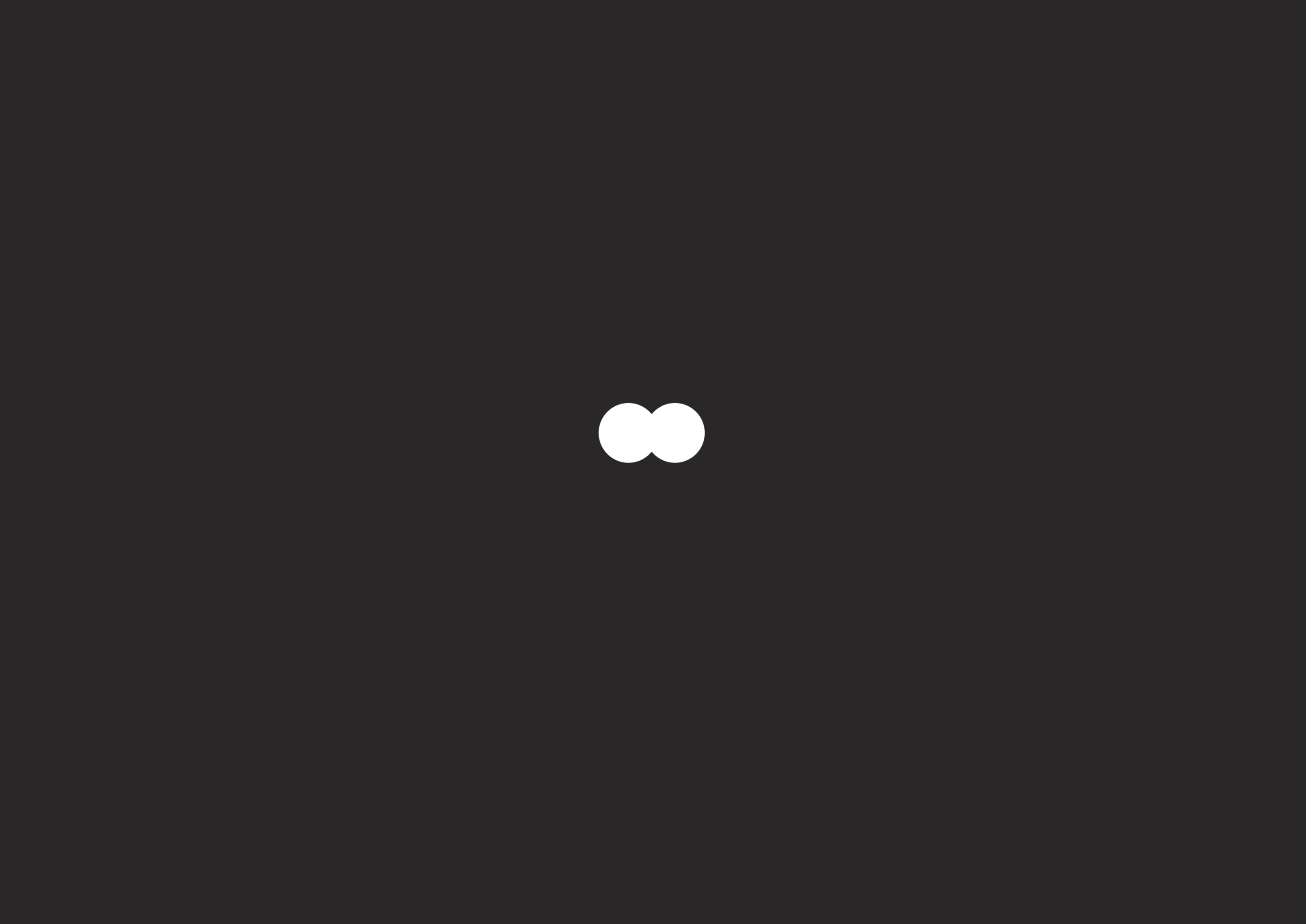 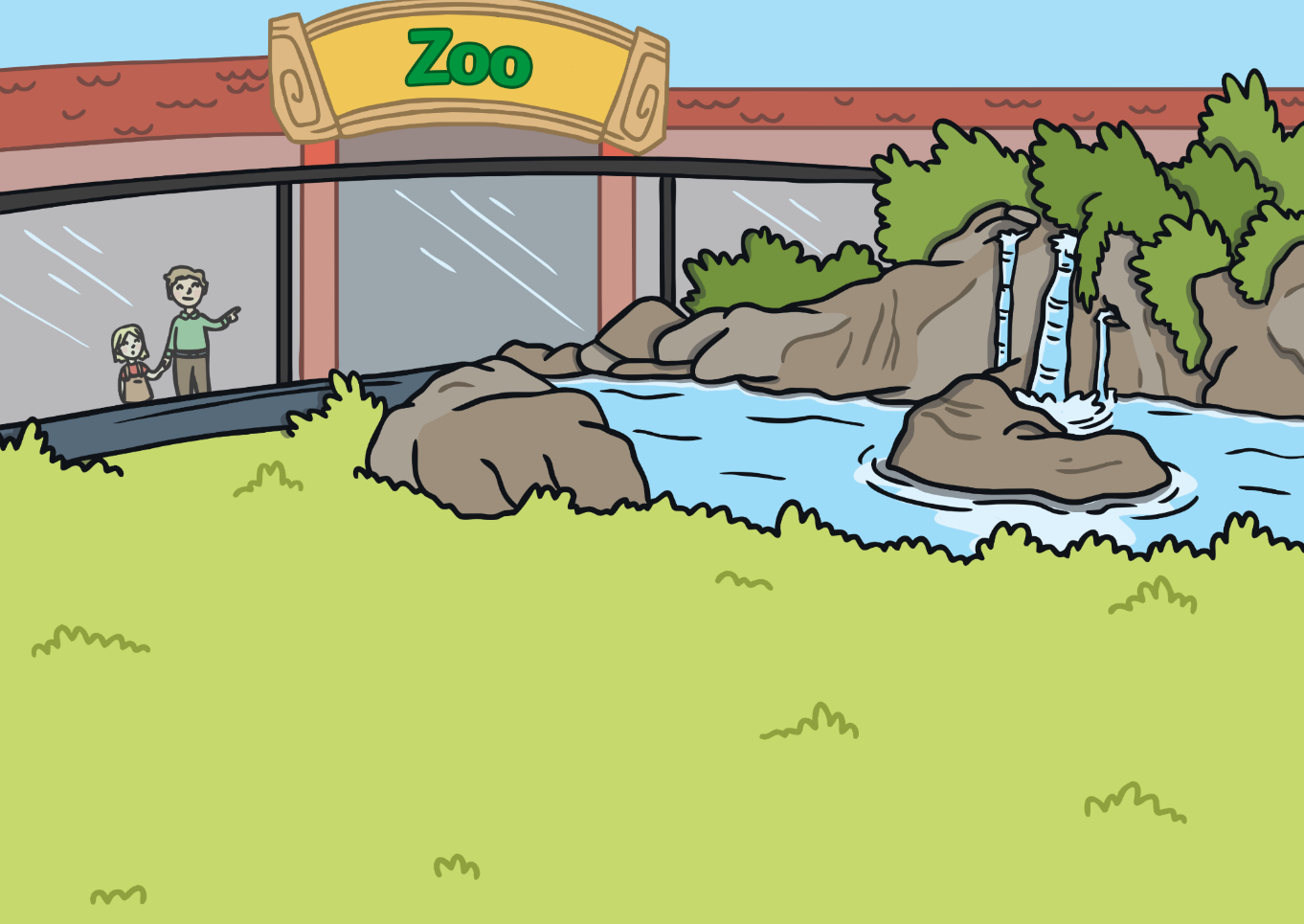 What can you see?
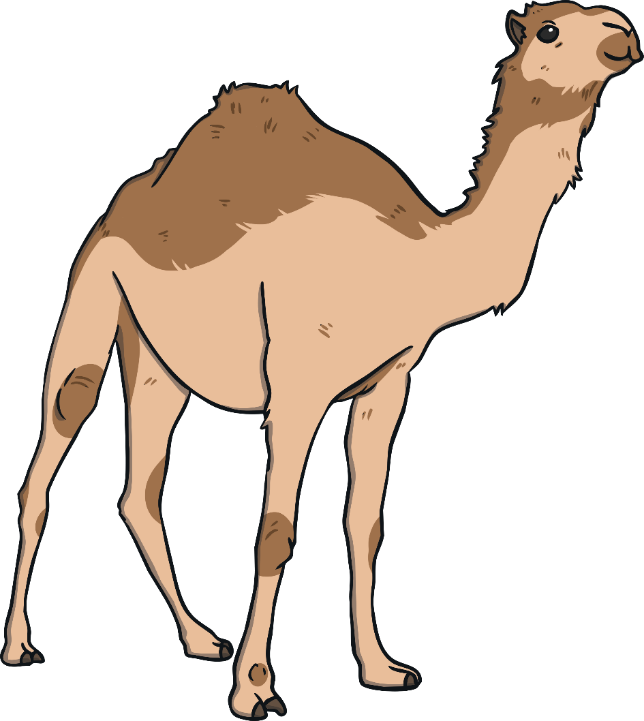 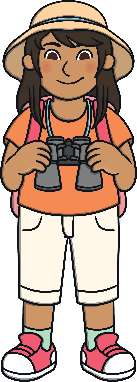 I see a 	                  .
giraffe O
giraffe
camel P
camel
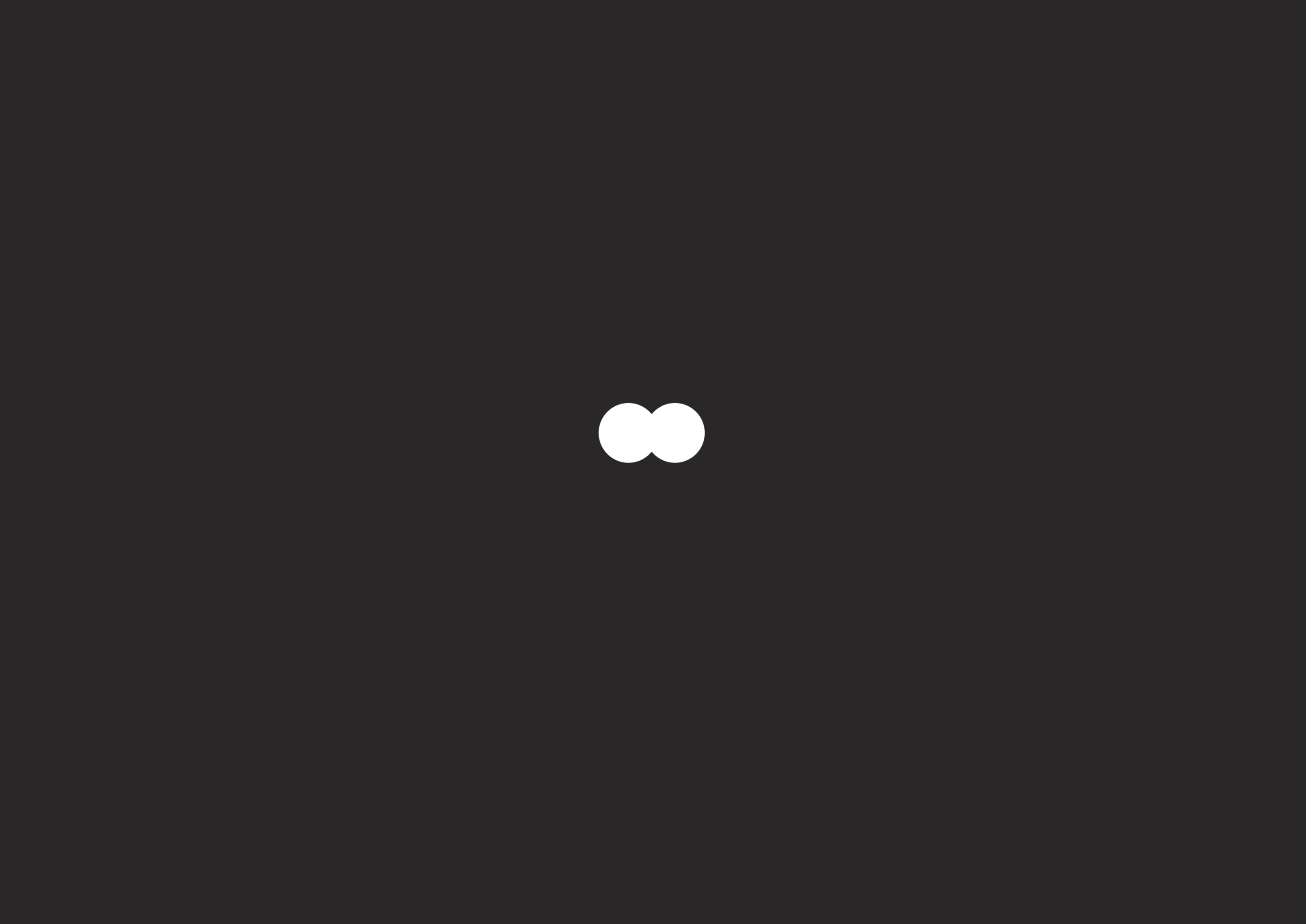 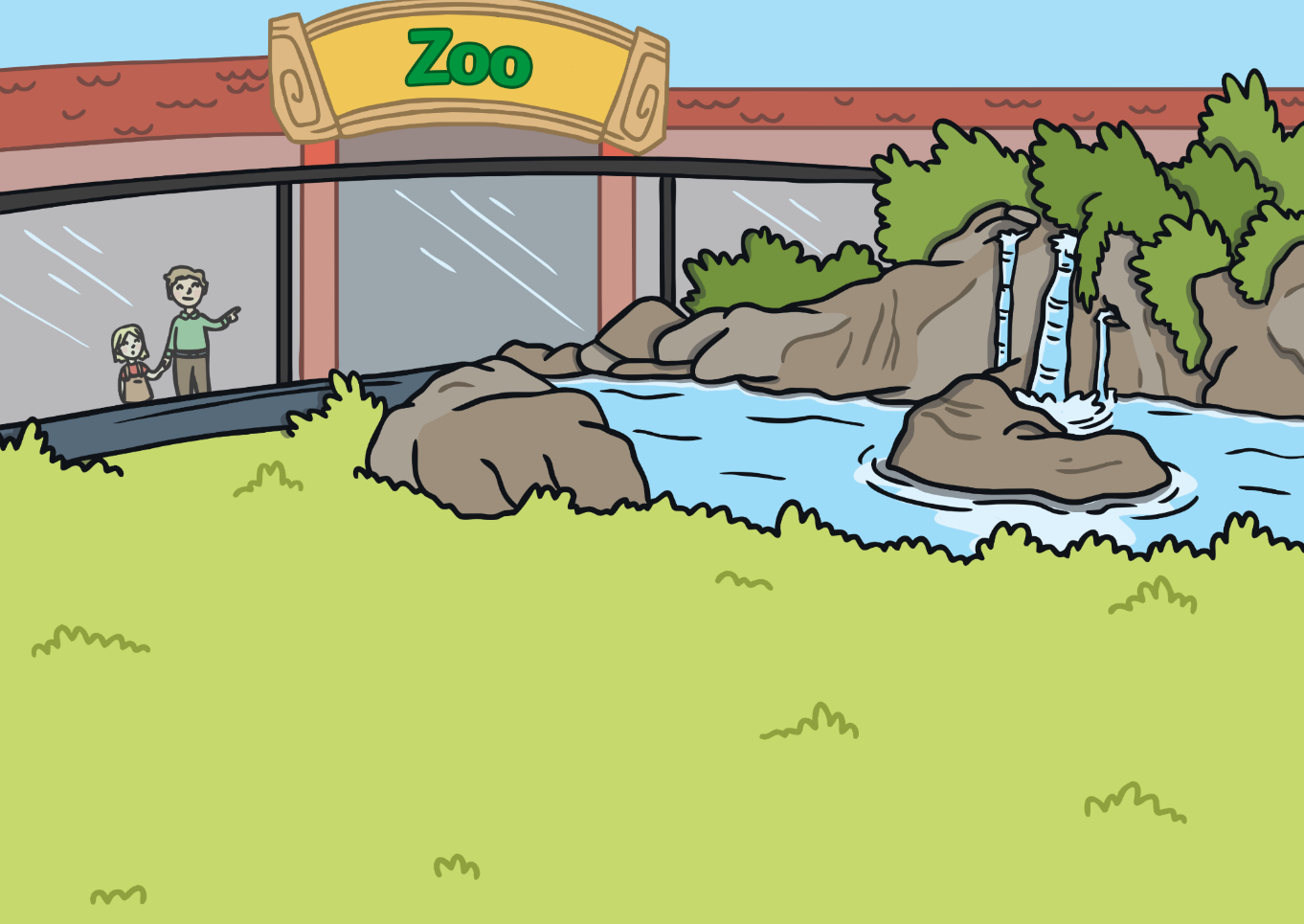 What can you see?
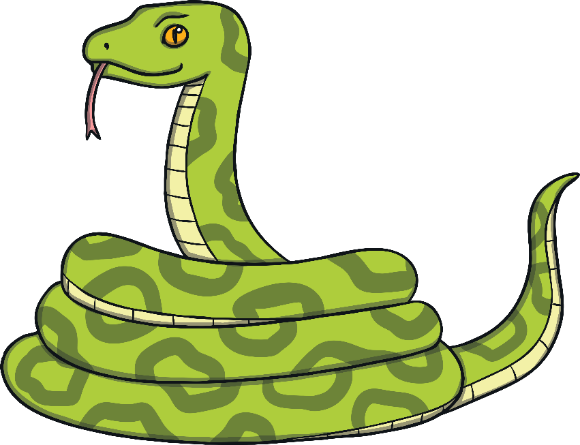 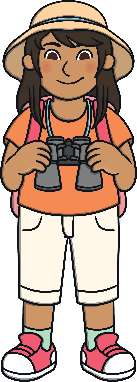 I see a 	                  .
monkey O
monkey
snake P
snake
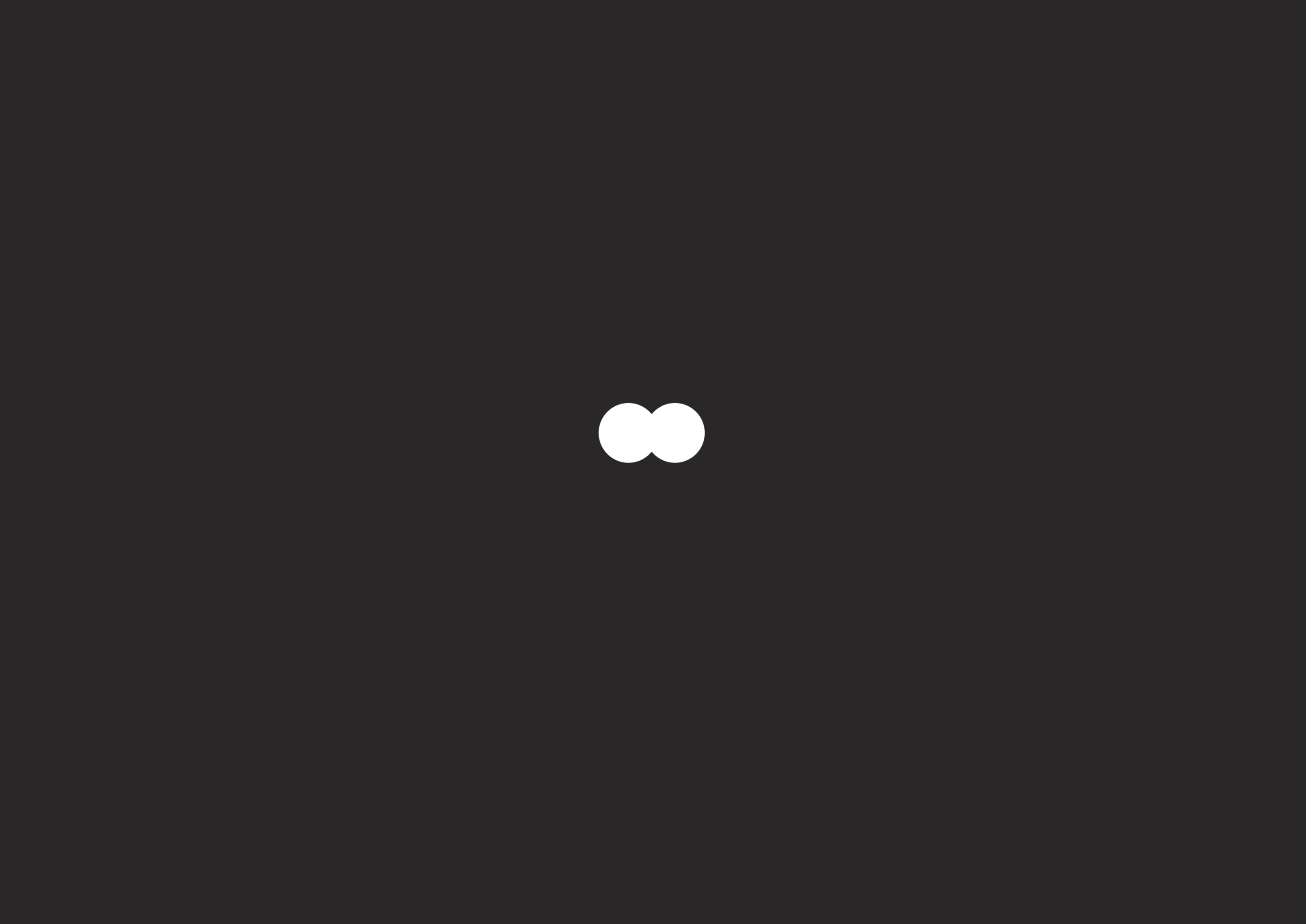 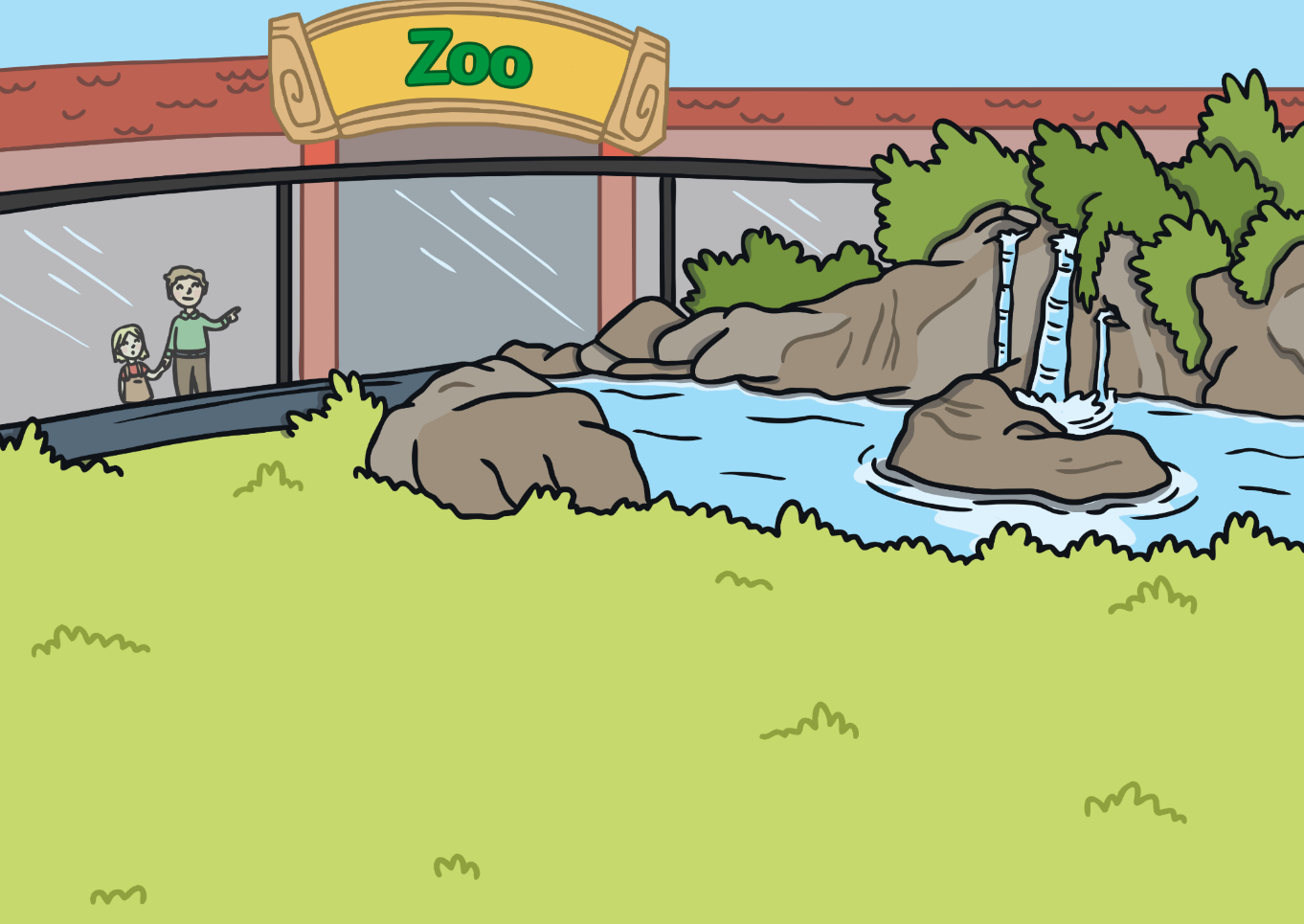 What can you see?
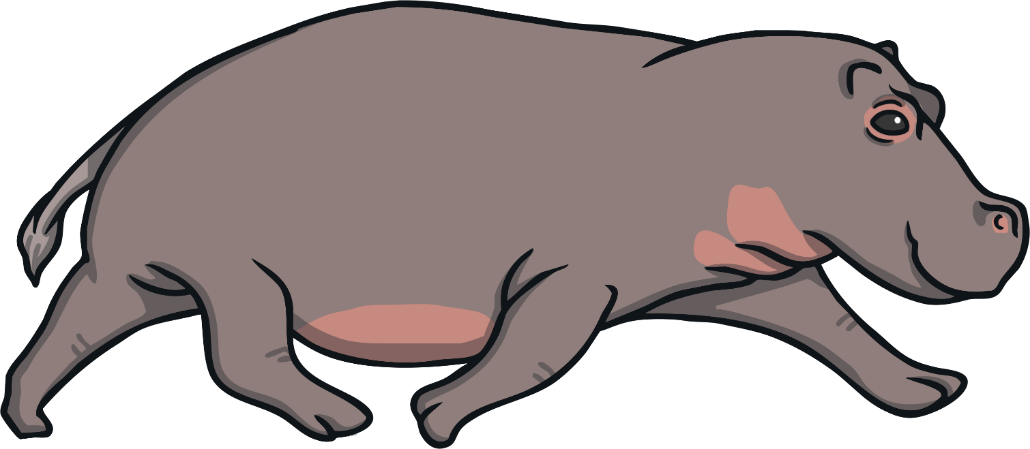 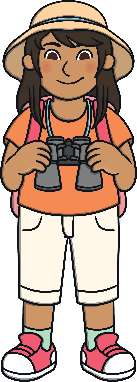 I see a 	                  .
rhino O
rhino
hippo P
hippo
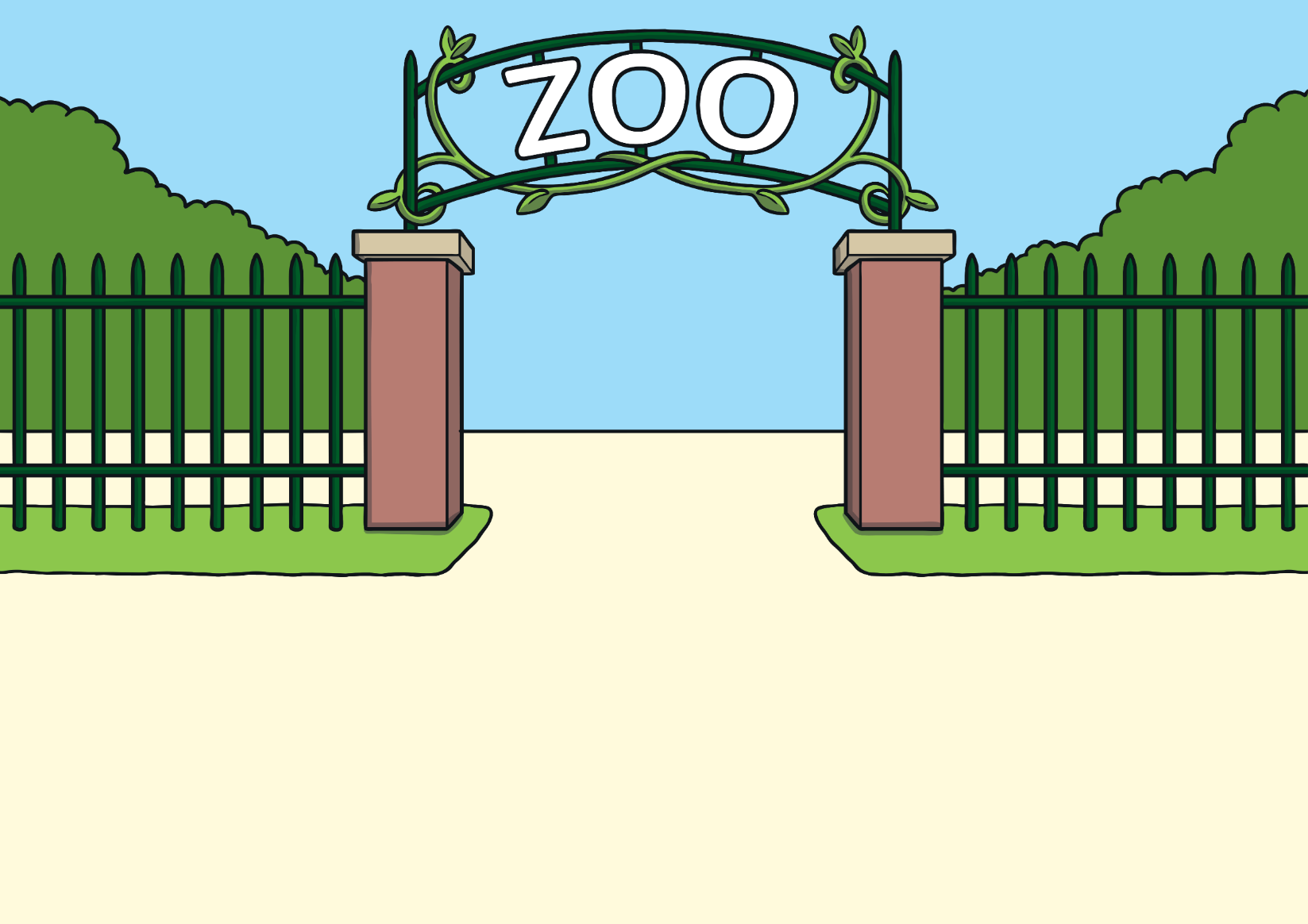 Name the zoo animals
Click on the image to check your answer.
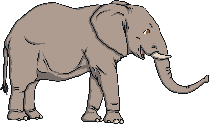 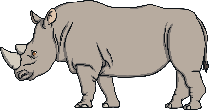 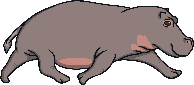 elephant
rhino
hippo
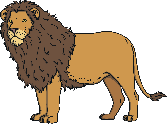 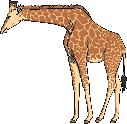 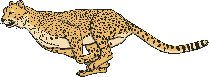 giraffe
lion
cheetah
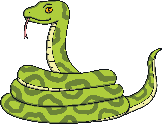 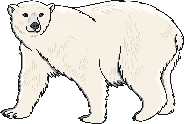 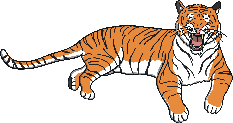 tiger
snake
polar bear
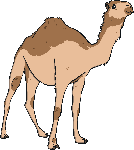 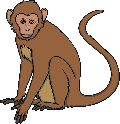 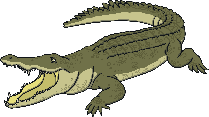 camel
crocodile
monkey
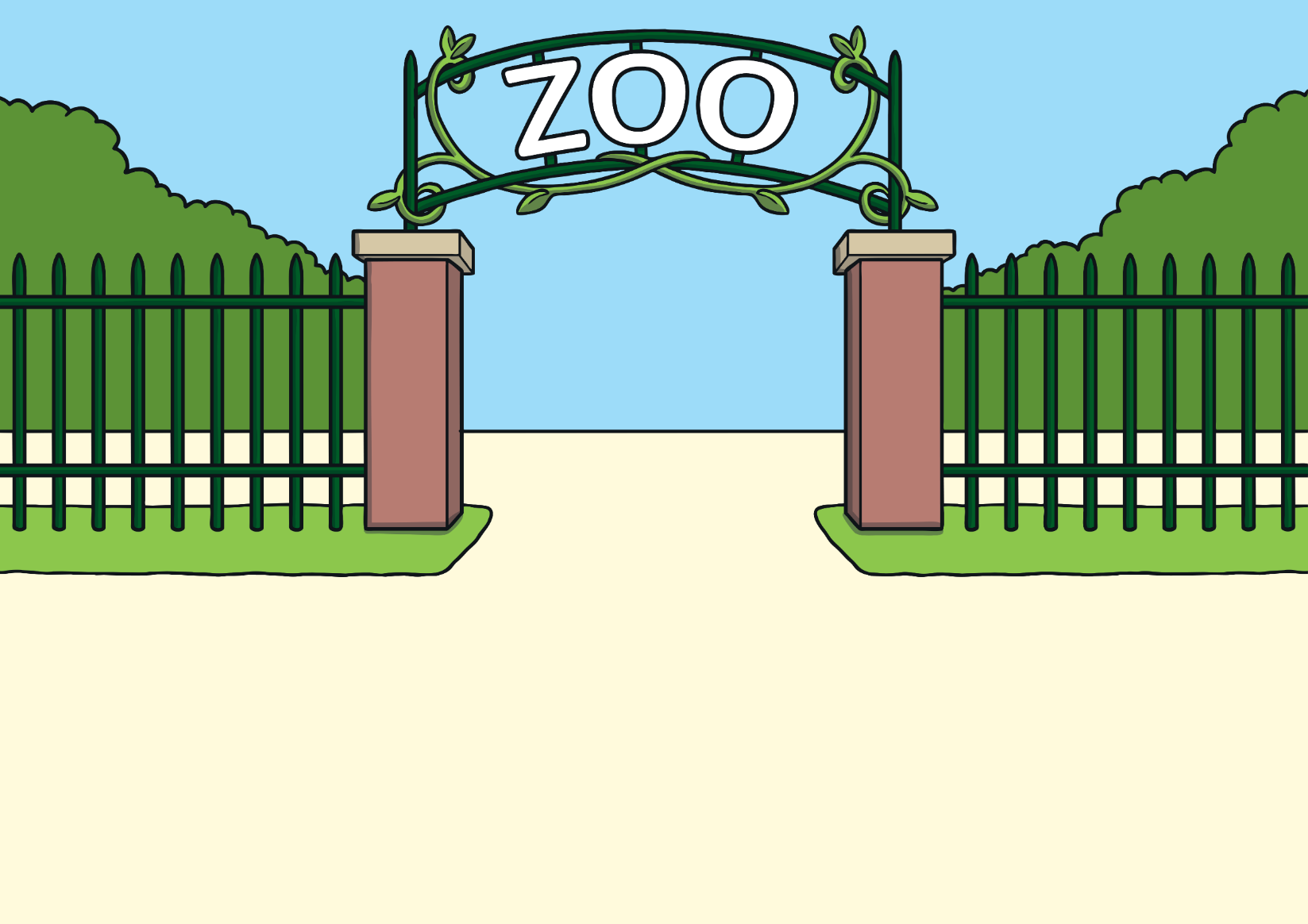 Correct the mistakes.
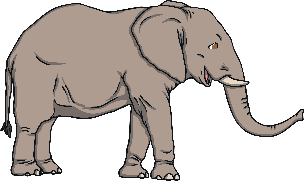 I see a giraffe.
I see an elephant.
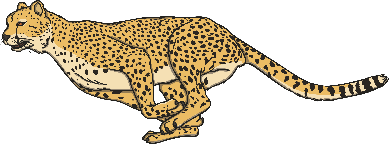 I see a lion.
I see a cheetah.
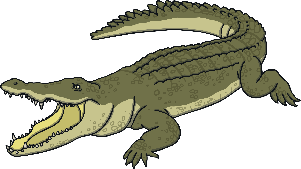 I see a snake.
I see a crocodile.